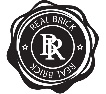 Плитка ручной Формовки
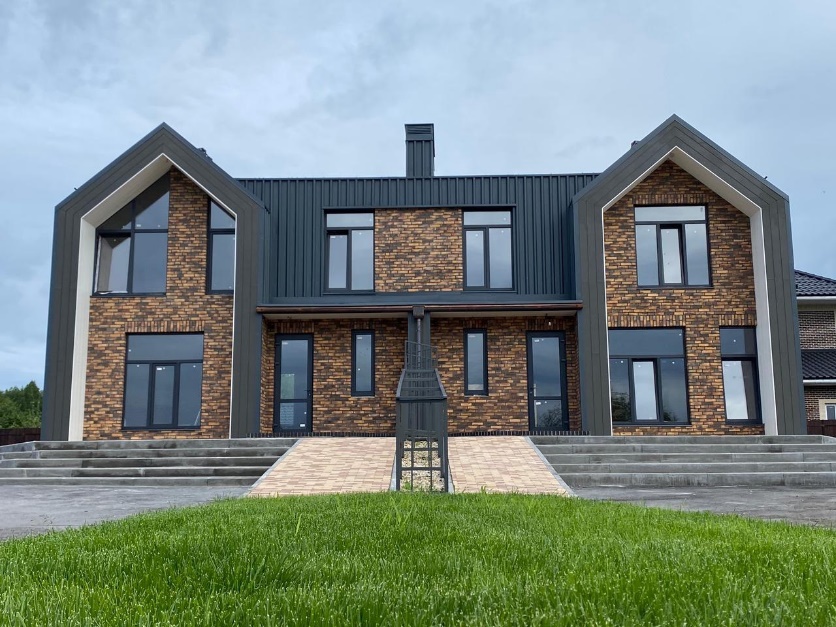 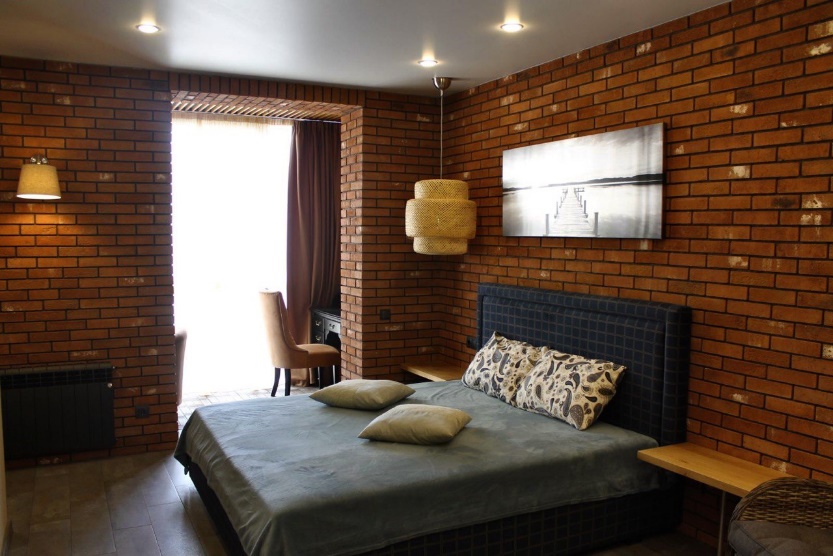 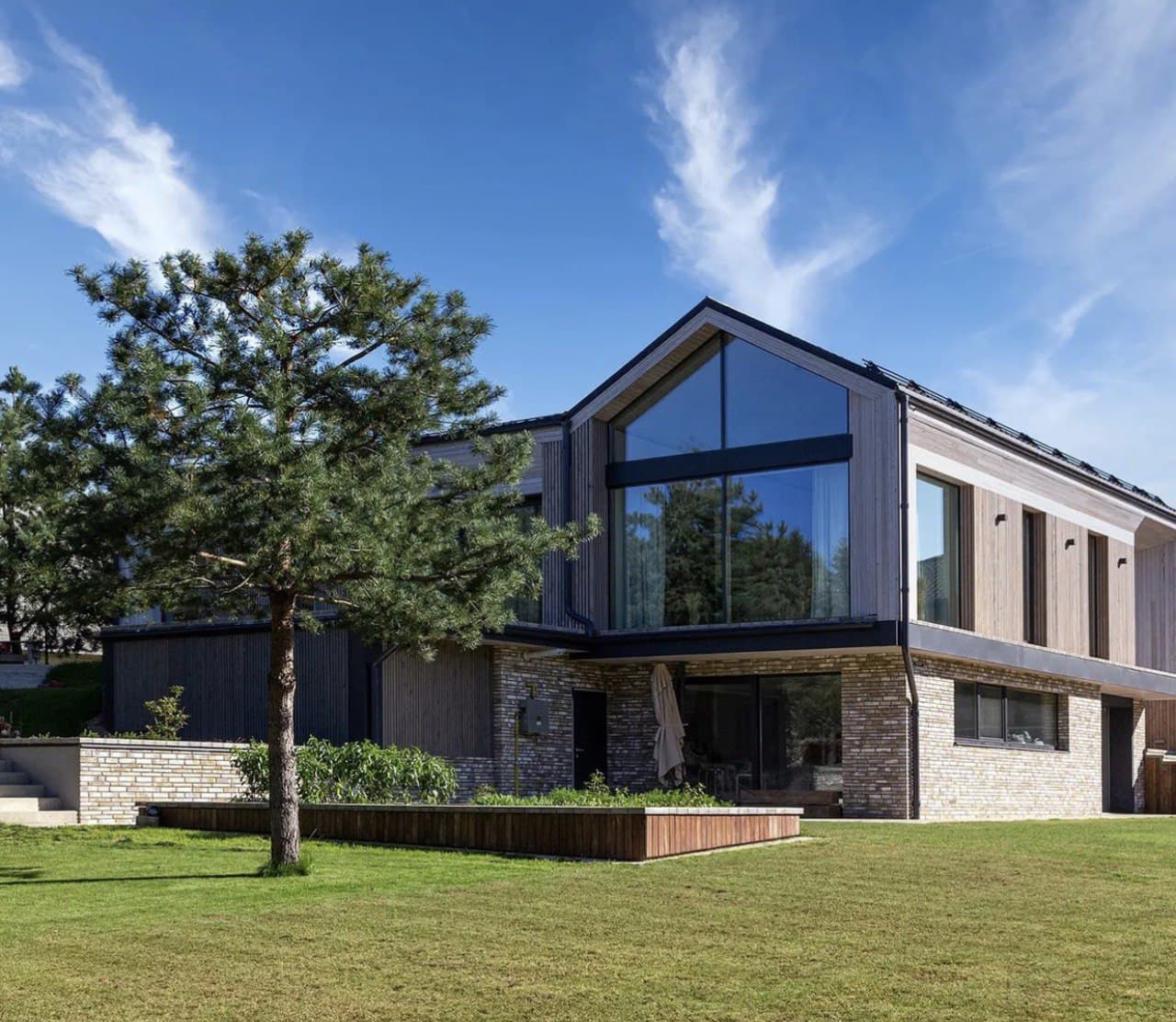 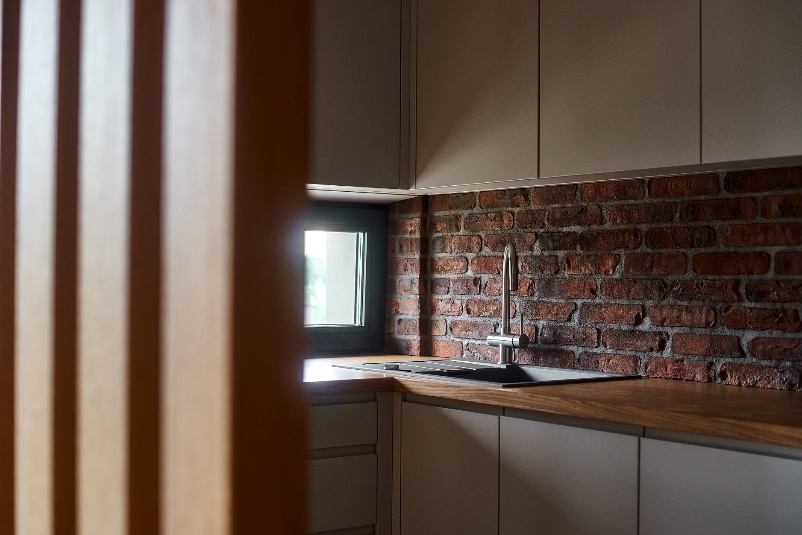 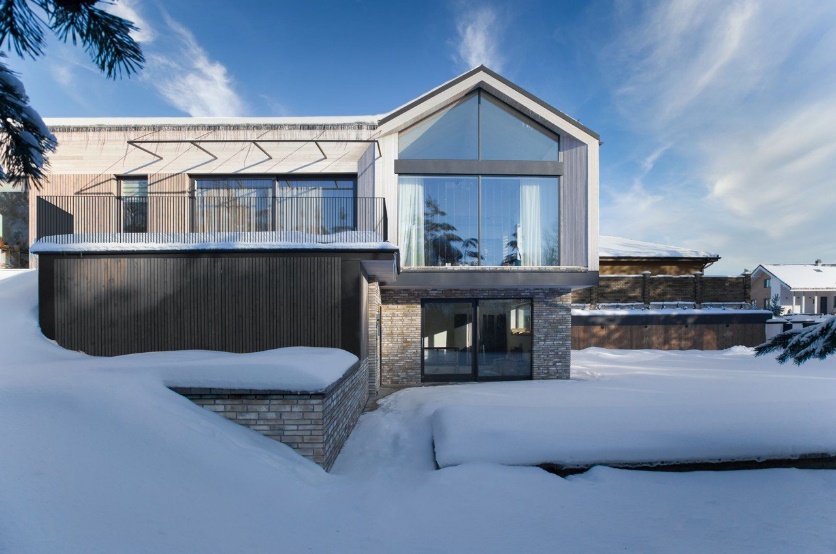 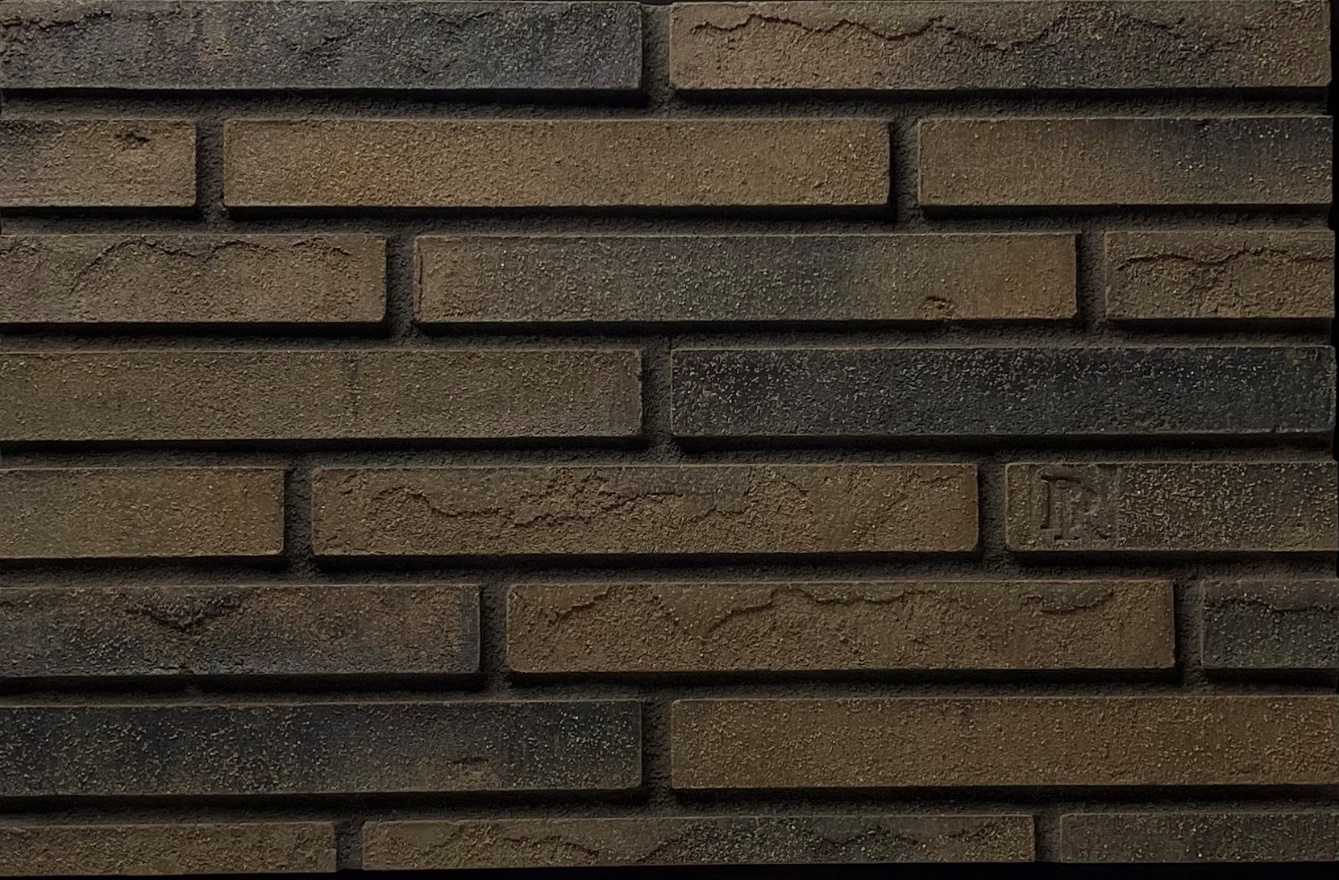 REAL BRICK.Коллекция 1 (РИГЕЛЬНЫЙ КИРПИЧ)
М-350 F-500 3,9%
Создавая свои коллекции кирпича и плитки торговой марки RealBrick®, мы исключаем машинный труд на самых ответственных участках, «колдуя» над фактурой вручную, стараясь воспроизвести в нашем продукте все то, что так искусно создает столетиями Мастер-Природа.
Воссозданный нами старинный уникальный многокомпонентный минеральный состав кирпича и изобретенный нами и запатентованный способ формовки RealBrick® предоставляют нам право давать повышенную гарантию производителя на нашу продукцию.
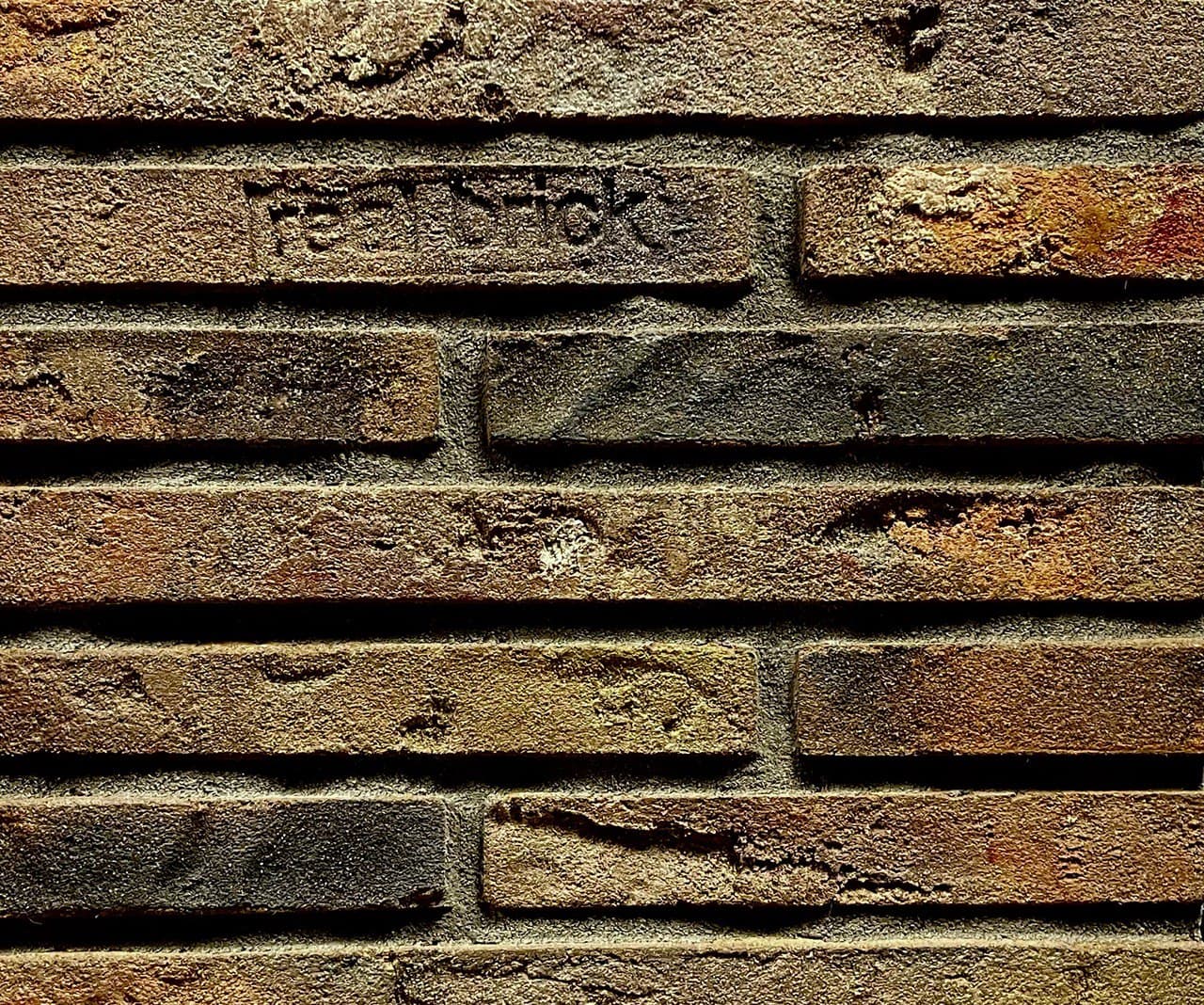 REAL BRICK.Коллекция 1 (АНТИЧНАЯ ГЛИНА)
М-350 F-500 3,9%
Создавая свои коллекции кирпича и плитки торговой марки RealBrick®, мы исключаем машинный труд на самых ответственных участках, «колдуя» над фактурой вручную, стараясь воспроизвести в нашем продукте все то, что так искусно создает столетиями Мастер-Природа.
Воссозданный нами старинный уникальный многокомпонентный минеральный состав кирпича и изобретенный нами и запатентованный способ формовки RealBrick® предоставляют нам право давать повышенную гарантию производителя на нашу продукцию.
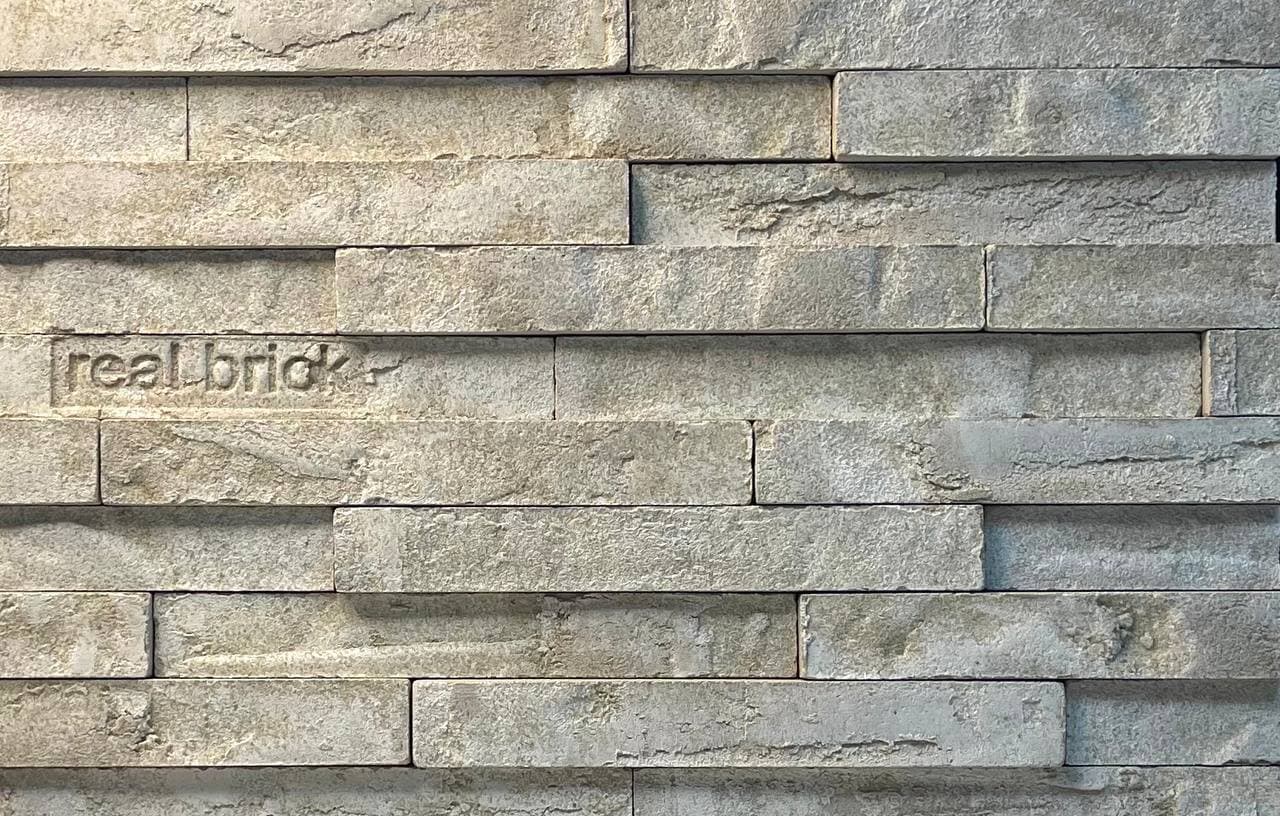 REAL BRICK.Коллекция 1 (РИГЕЛЬНЫЙ 3Д)
М-350 F-500 3,9%
Создавая свои коллекции кирпича и плитки торговой марки RealBrick®, мы исключаем машинный труд на самых ответственных участках, «колдуя» над фактурой вручную, стараясь воспроизвести в нашем продукте все то, что так искусно создает столетиями Мастер-Природа.
Воссозданный нами старинный уникальный многокомпонентный минеральный состав кирпича и изобретенный нами и запатентованный способ формовки RealBrick® предоставляют нам право давать повышенную гарантию производителя на нашу продукцию.
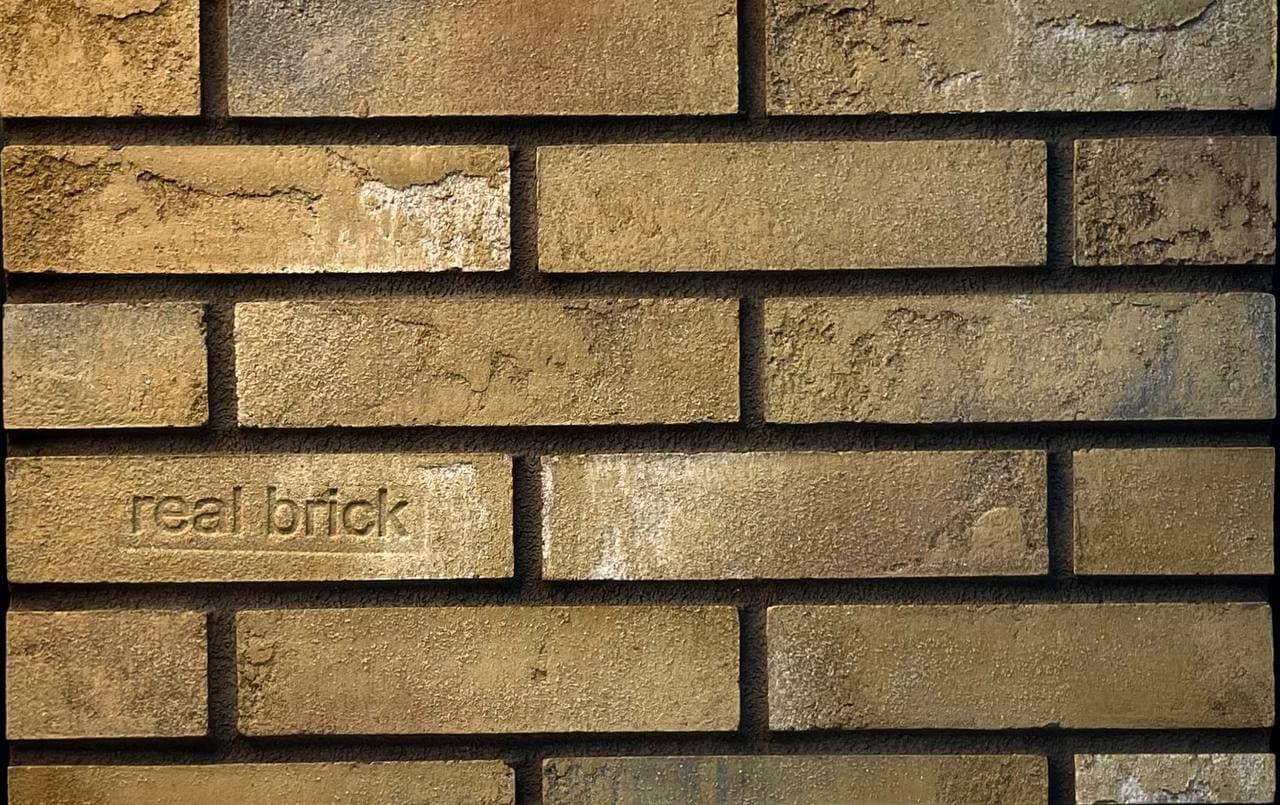 REAL BRICK.Коллекция 2
М-350 F-500 3,9%
Создавая свои коллекции кирпича и плитки торговой марки RealBrick®, мы исключаем машинный труд на самых ответственных участках, «колдуя» над фактурой вручную, стараясь воспроизвести в нашем продукте все то, что так искусно создает столетиями Мастер-Природа.
Воссозданный нами старинный уникальный многокомпонентный минеральный состав кирпича и изобретенный нами и запатентованный способ формовки RealBrick® предоставляют нам право давать повышенную гарантию производителя на нашу продукцию.
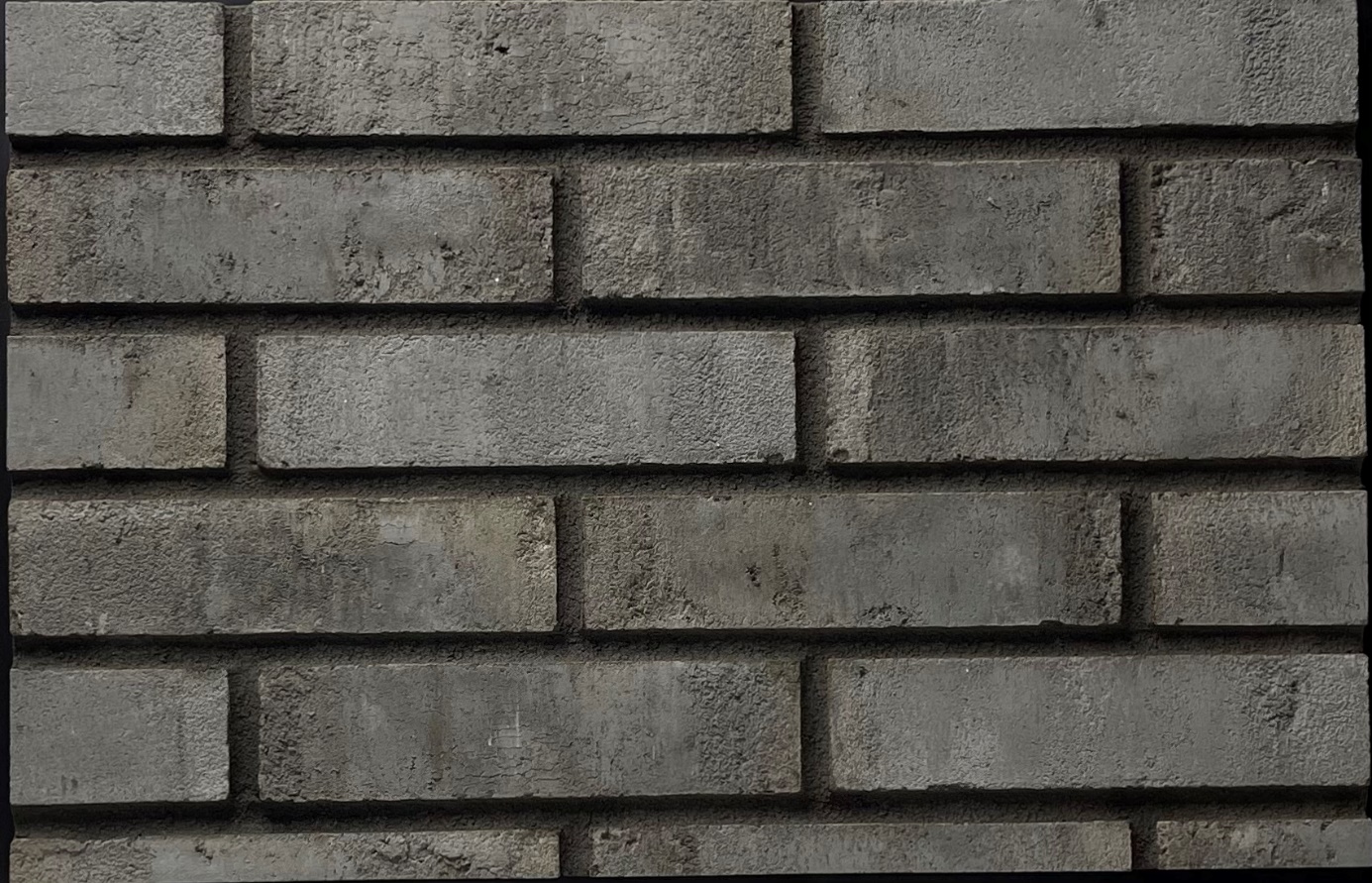 REAL BRICK.Коллекция 2 (PROVENCE)
М-350 F-500 3,9%
Создавая свои коллекции кирпича и плитки торговой марки RealBrick®, мы исключаем машинный труд на самых ответственных участках, «колдуя» над фактурой вручную, стараясь воспроизвести в нашем продукте все то, что так искусно создает столетиями Мастер-Природа.
Воссозданный нами старинный уникальный многокомпонентный минеральный состав кирпича и изобретенный нами и запатентованный способ формовки RealBrick® предоставляют нам право давать повышенную гарантию производителя на нашу продукцию.
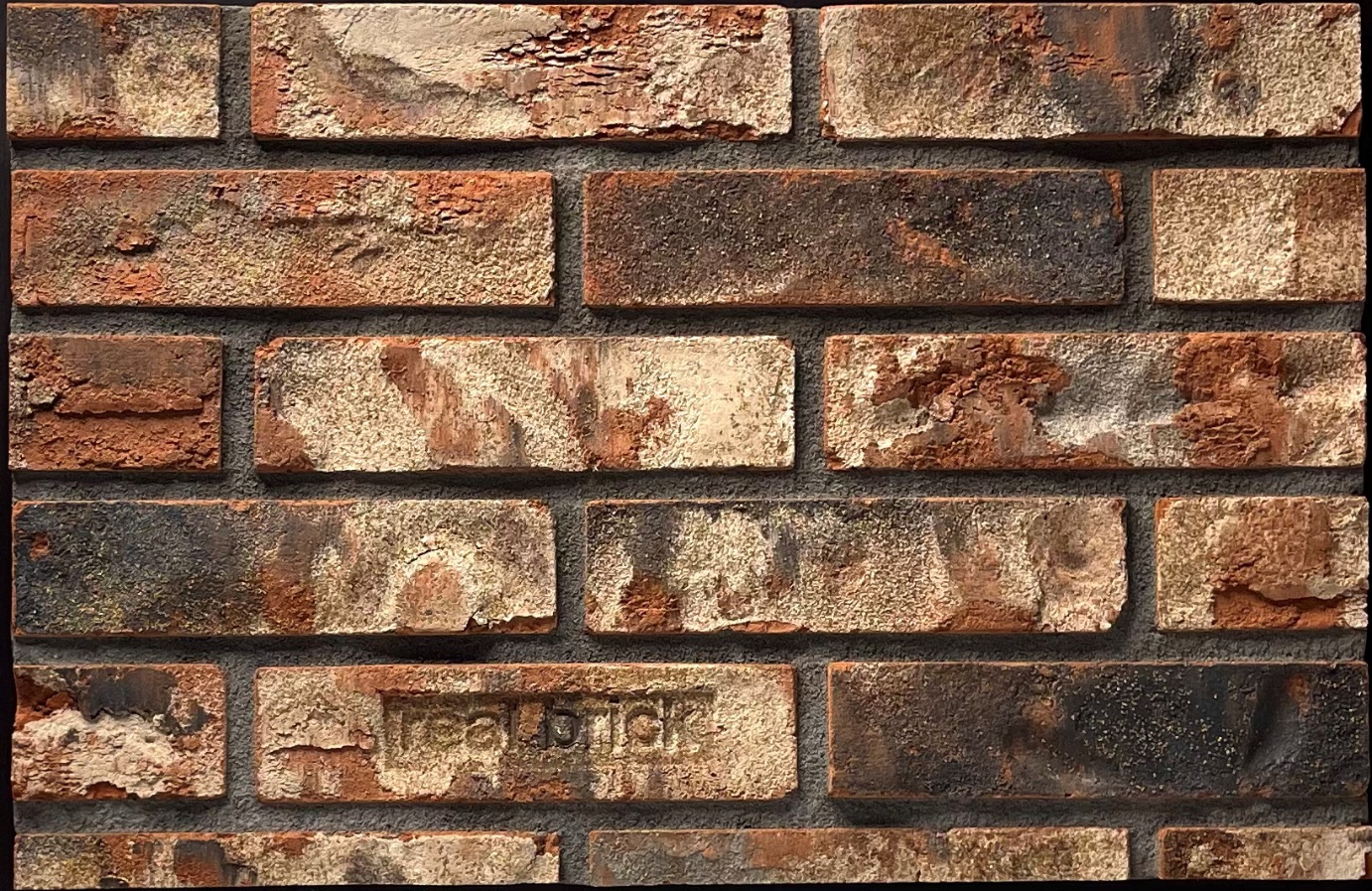 REAL BRICK.Коллекция 2 (LOFT)
М-350 F-500 3,9%
Создавая свои коллекции кирпича и плитки торговой марки RealBrick®, мы исключаем машинный труд на самых ответственных участках, «колдуя» над фактурой вручную, стараясь воспроизвести в нашем продукте все то, что так искусно создает столетиями Мастер-Природа.
Воссозданный нами старинный уникальный многокомпонентный минеральный состав кирпича и изобретенный нами и запатентованный способ формовки RealBrick® предоставляют нам право давать повышенную гарантию производителя на нашу продукцию.
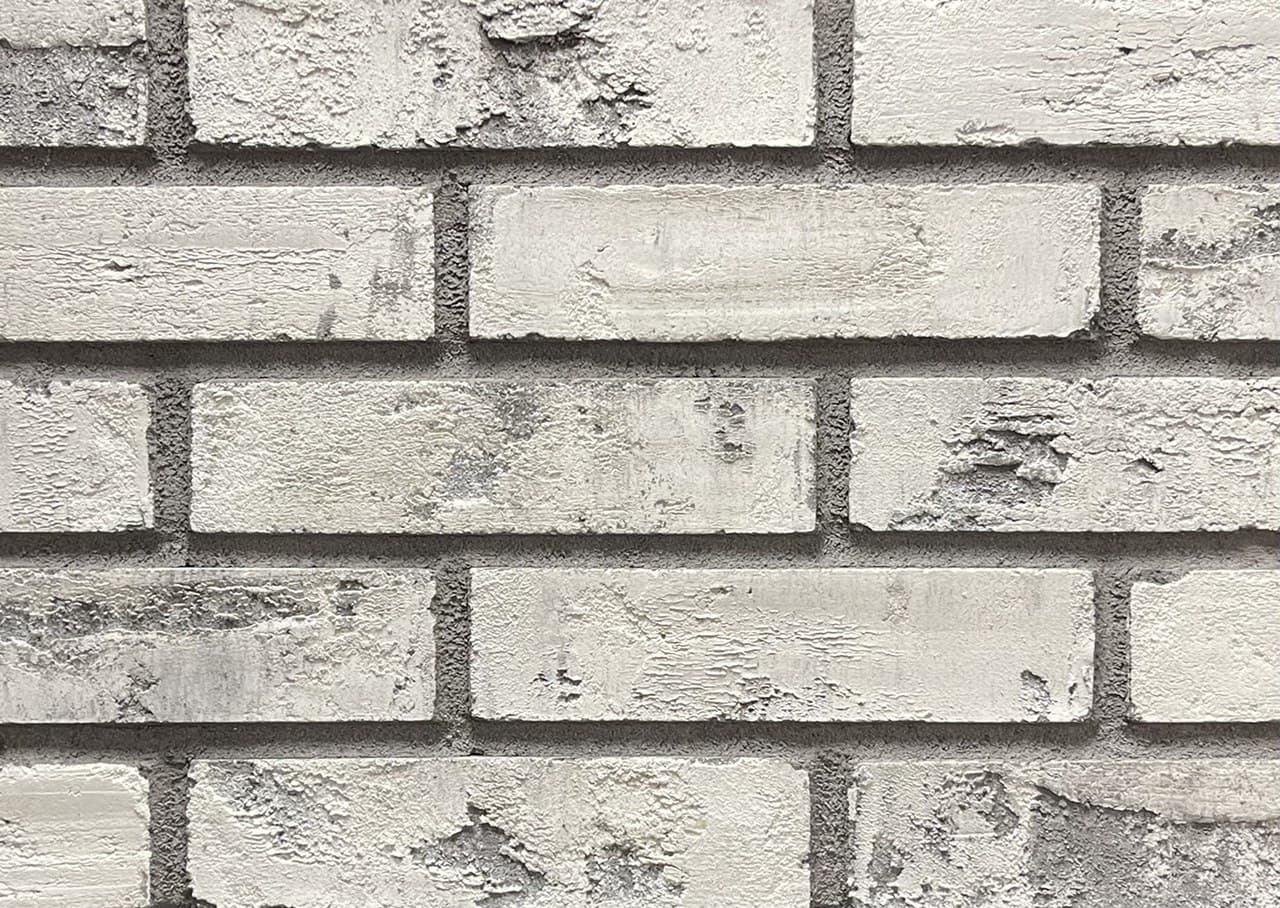 REAL BRICK.Коллекция 2 (RUSTIK)
М-350 F-500 3,9%
Создавая свои коллекции кирпича и плитки торговой марки RealBrick®, мы исключаем машинный труд на самых ответственных участках, «колдуя» над фактурой вручную, стараясь воспроизвести в нашем продукте все то, что так искусно создает столетиями Мастер-Природа.
Воссозданный нами старинный уникальный многокомпонентный минеральный состав кирпича и изобретенный нами и запатентованный способ формовки RealBrick® предоставляют нам право давать повышенную гарантию производителя на нашу продукцию.
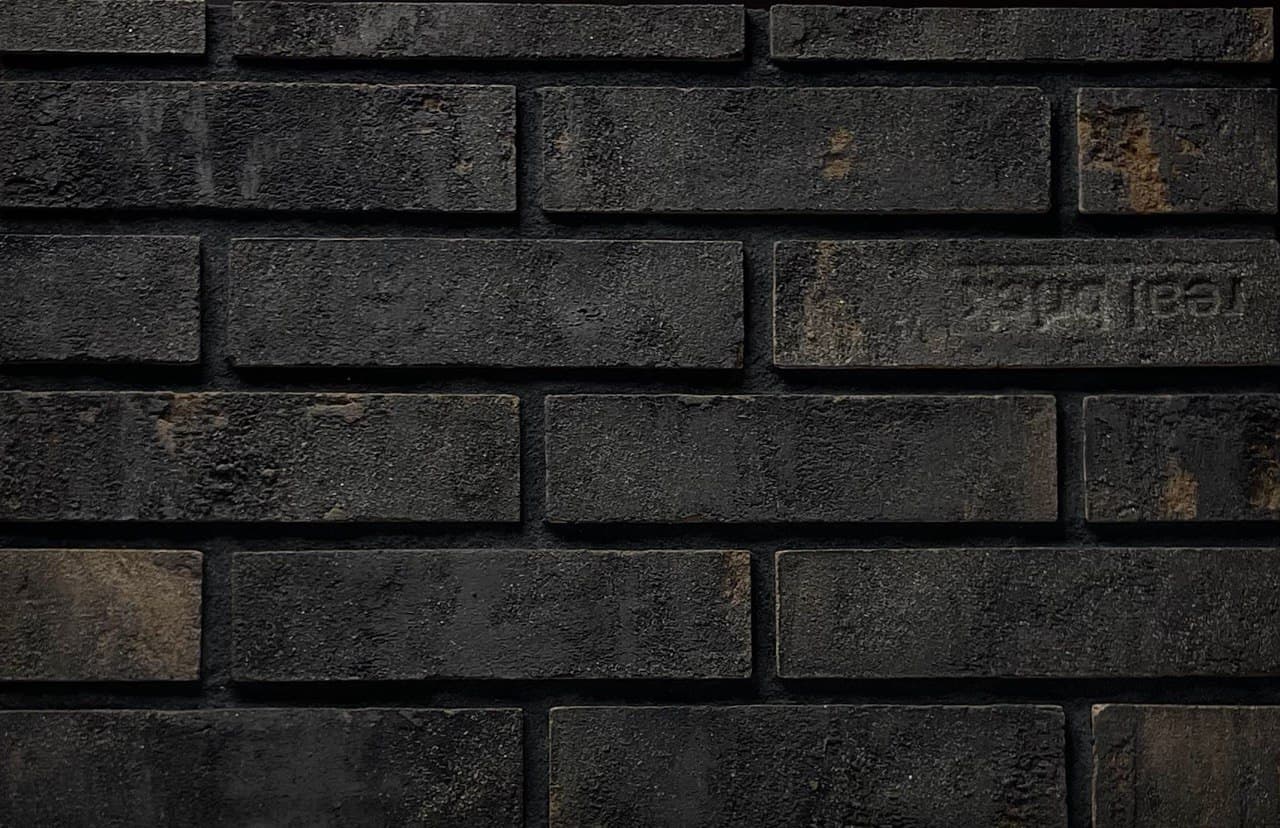 REAL BRICK.Коллекция 2 (ЧЕРНЫЙ ПРИНЦ)
М-350 F-500 3,9%
Создавая свои коллекции кирпича и плитки торговой марки RealBrick®, мы исключаем машинный труд на самых ответственных участках, «колдуя» над фактурой вручную, стараясь воспроизвести в нашем продукте все то, что так искусно создает столетиями Мастер-Природа.
Воссозданный нами старинный уникальный многокомпонентный минеральный состав кирпича и изобретенный нами и запатентованный способ формовки RealBrick® предоставляют нам право давать повышенную гарантию производителя на нашу продукцию.
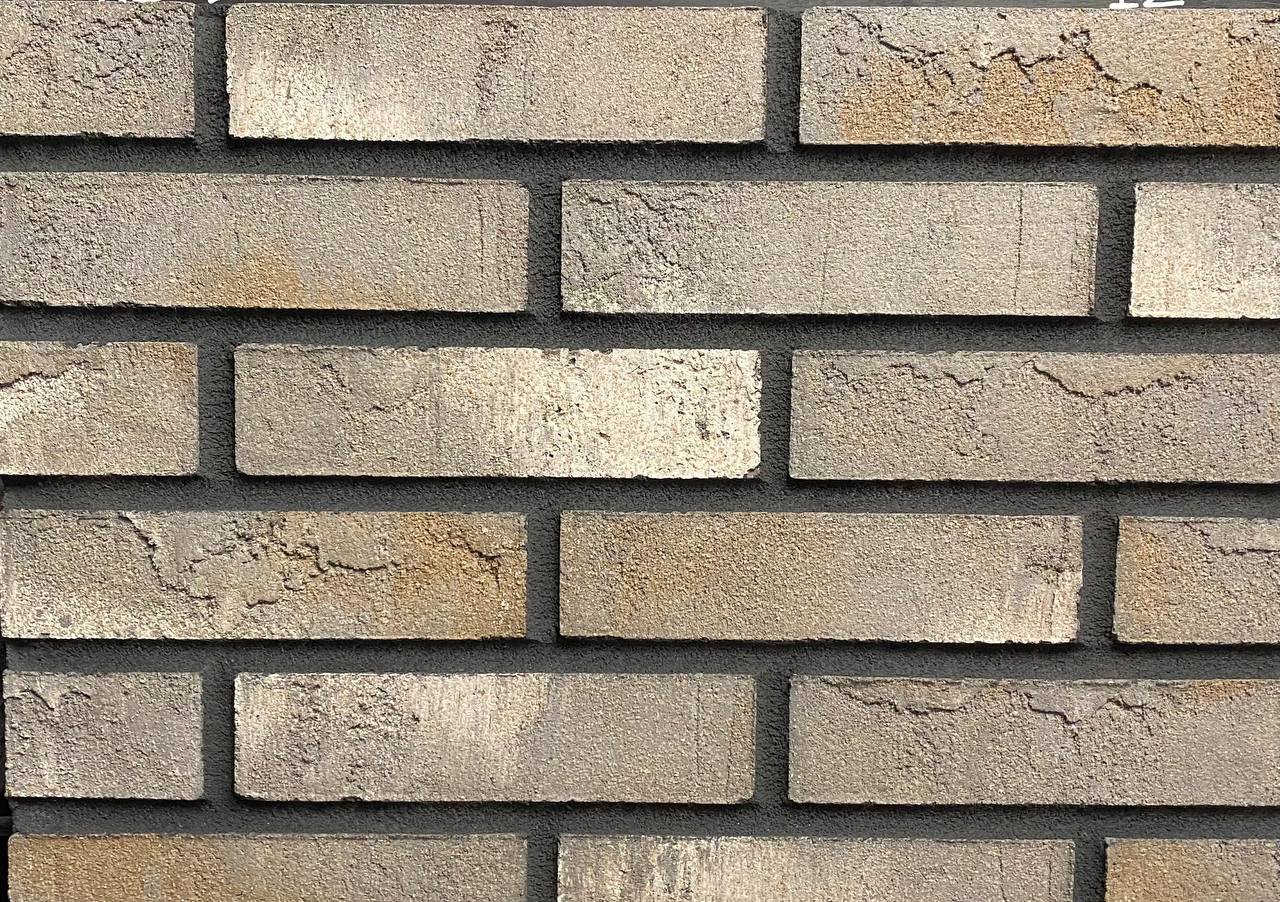 REAL BRICK.Коллекция 3
М-350 F-500 3,9%
Создавая свои коллекции кирпича и плитки торговой марки RealBrick®, мы исключаем машинный труд на самых ответственных участках, «колдуя» над фактурой вручную, стараясь воспроизвести в нашем продукте все то, что так искусно создает столетиями Мастер-Природа.
Воссозданный нами старинный уникальный многокомпонентный минеральный состав кирпича и изобретенный нами и запатентованный способ формовки RealBrick® предоставляют нам право давать повышенную гарантию производителя на нашу продукцию.
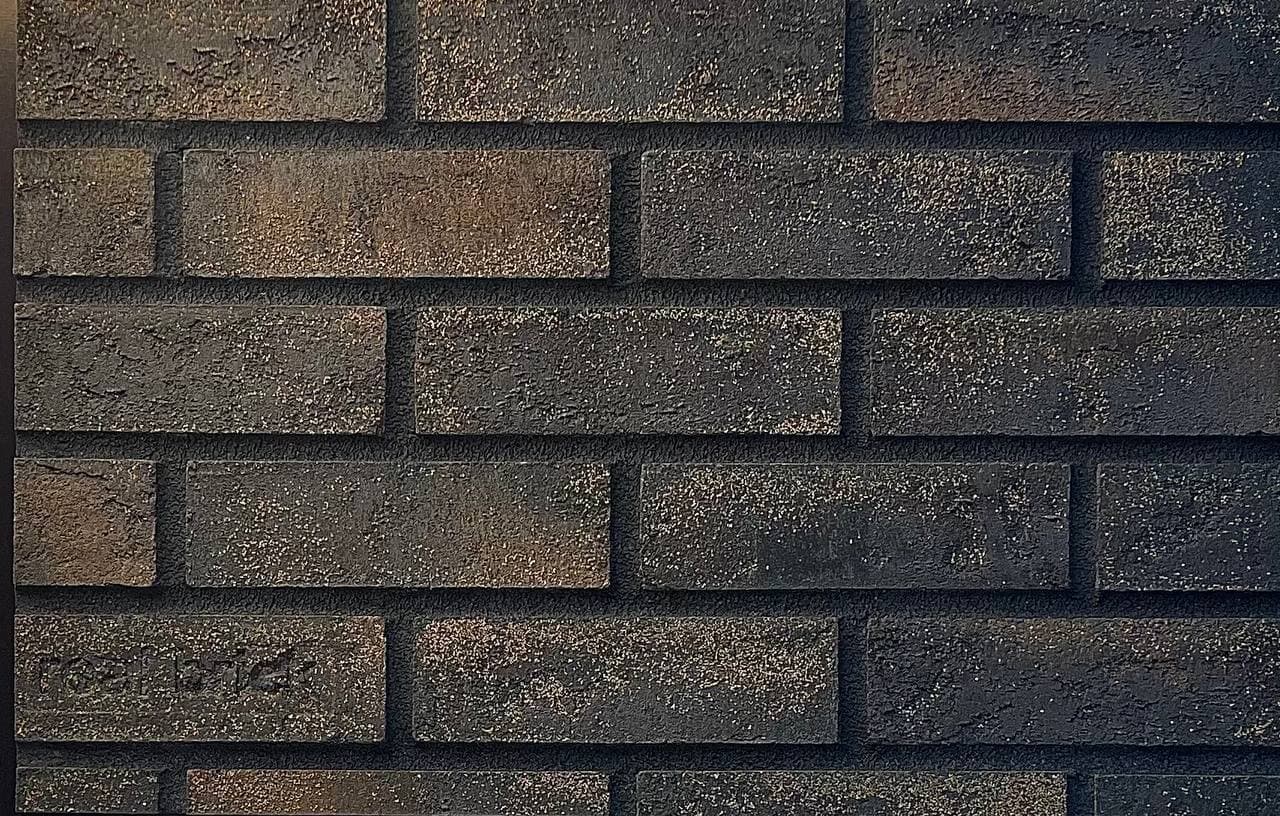 REAL BRICK.Коллекция 4
М-350 F-500 3,9%
Создавая свои коллекции кирпича и плитки торговой марки RealBrick®, мы исключаем машинный труд на самых ответственных участках, «колдуя» над фактурой вручную, стараясь воспроизвести в нашем продукте все то, что так искусно создает столетиями Мастер-Природа.
Воссозданный нами старинный уникальный многокомпонентный минеральный состав кирпича и изобретенный нами и запатентованный способ формовки RealBrick® предоставляют нам право давать повышенную гарантию производителя на нашу продукцию.
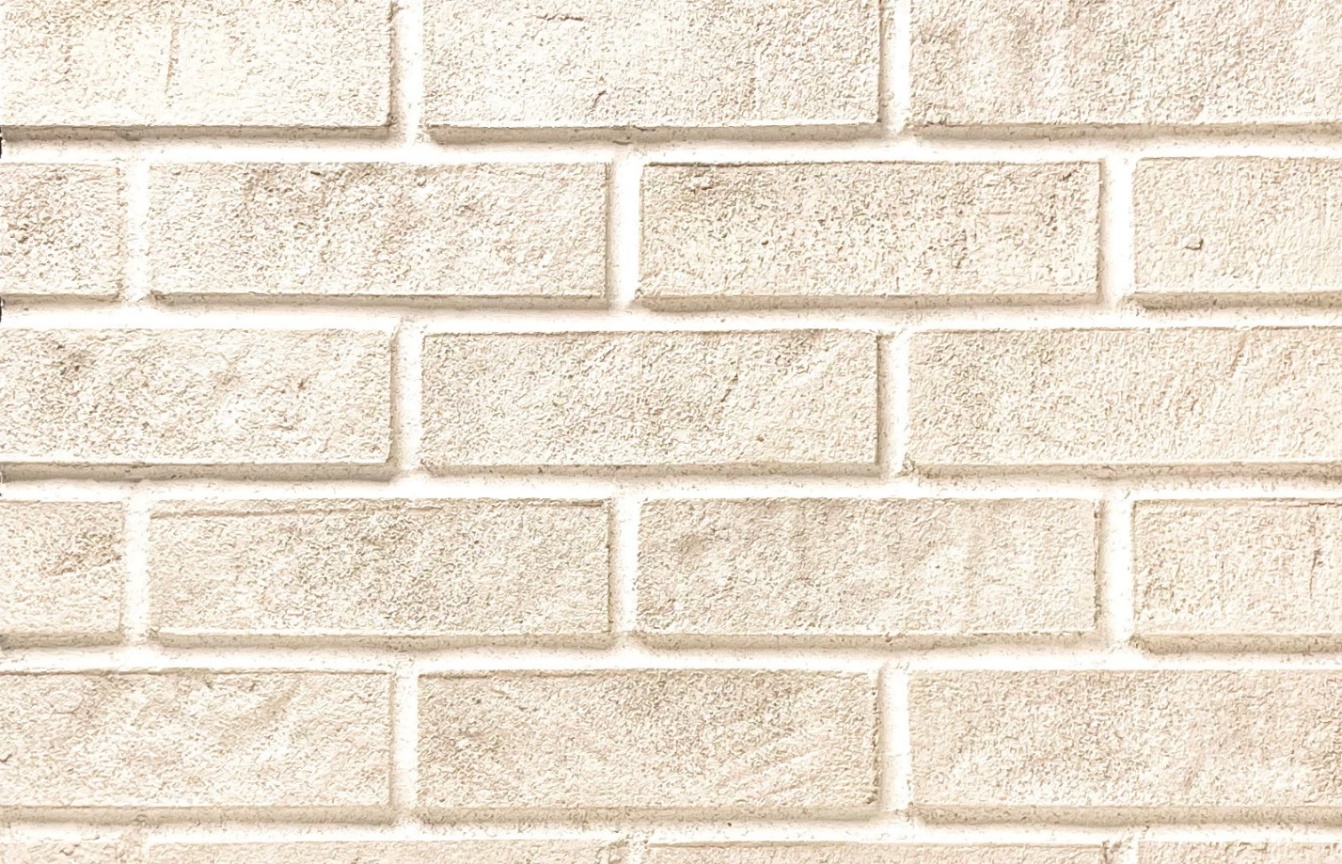 REAL BRICK.Коллекция 4 (PLAIN)
М-350 F-500 3,9%
Создавая свои коллекции кирпича и плитки торговой марки RealBrick®, мы исключаем машинный труд на самых ответственных участках, «колдуя» над фактурой вручную, стараясь воспроизвести в нашем продукте все то, что так искусно создает столетиями Мастер-Природа.
Воссозданный нами старинный уникальный многокомпонентный минеральный состав кирпича и изобретенный нами и запатентованный способ формовки RealBrick® предоставляют нам право давать повышенную гарантию производителя на нашу продукцию.
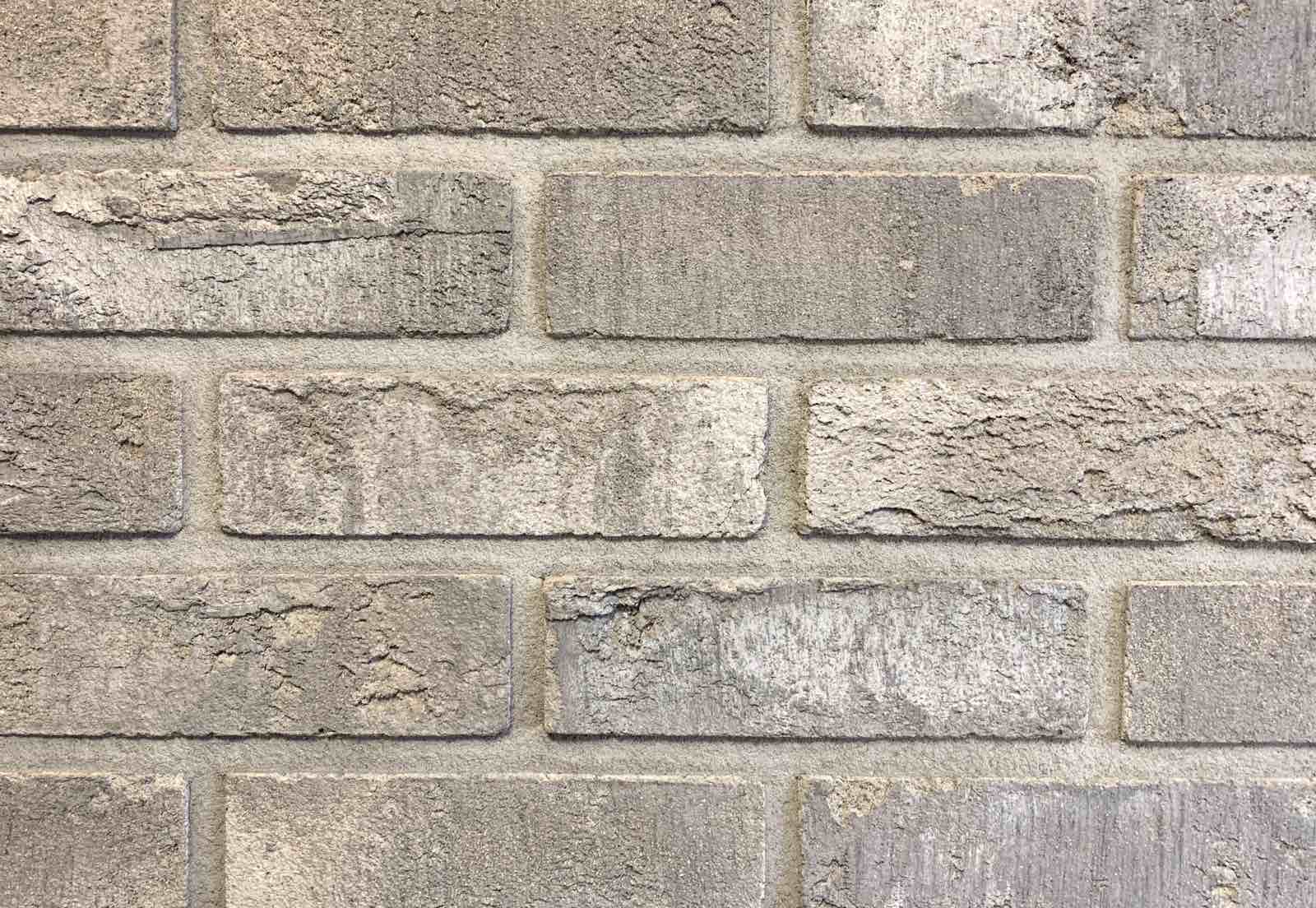 REAL BRICK.Коллекция 4 (АНТИЧНОЕ СЕРЕБРО)
М-350 F-500 3,9%
Создавая свои коллекции кирпича и плитки торговой марки RealBrick®, мы исключаем машинный труд на самых ответственных участках, «колдуя» над фактурой вручную, стараясь воспроизвести в нашем продукте все то, что так искусно создает столетиями Мастер-Природа.
Воссозданный нами старинный уникальный многокомпонентный минеральный состав кирпича и изобретенный нами и запатентованный способ формовки RealBrick® предоставляют нам право давать повышенную гарантию производителя на нашу продукцию.
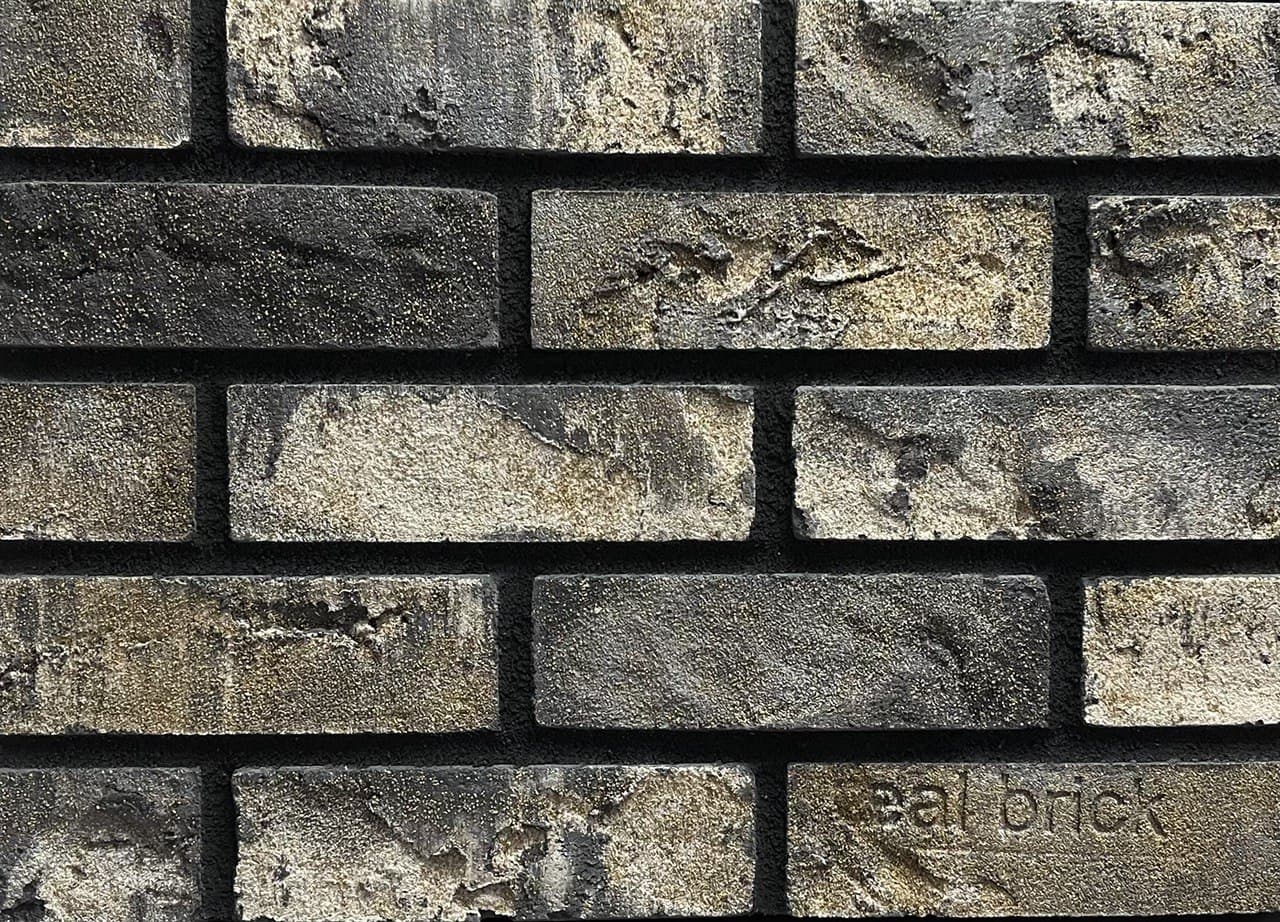 REAL BRICK.Коллекция 4 (LOFT)
М-350 F-500 3,9%
Создавая свои коллекции кирпича и плитки торговой марки RealBrick®, мы исключаем машинный труд на самых ответственных участках, «колдуя» над фактурой вручную, стараясь воспроизвести в нашем продукте все то, что так искусно создает столетиями Мастер-Природа.
Воссозданный нами старинный уникальный многокомпонентный минеральный состав кирпича и изобретенный нами и запатентованный способ формовки RealBrick® предоставляют нам право давать повышенную гарантию производителя на нашу продукцию.
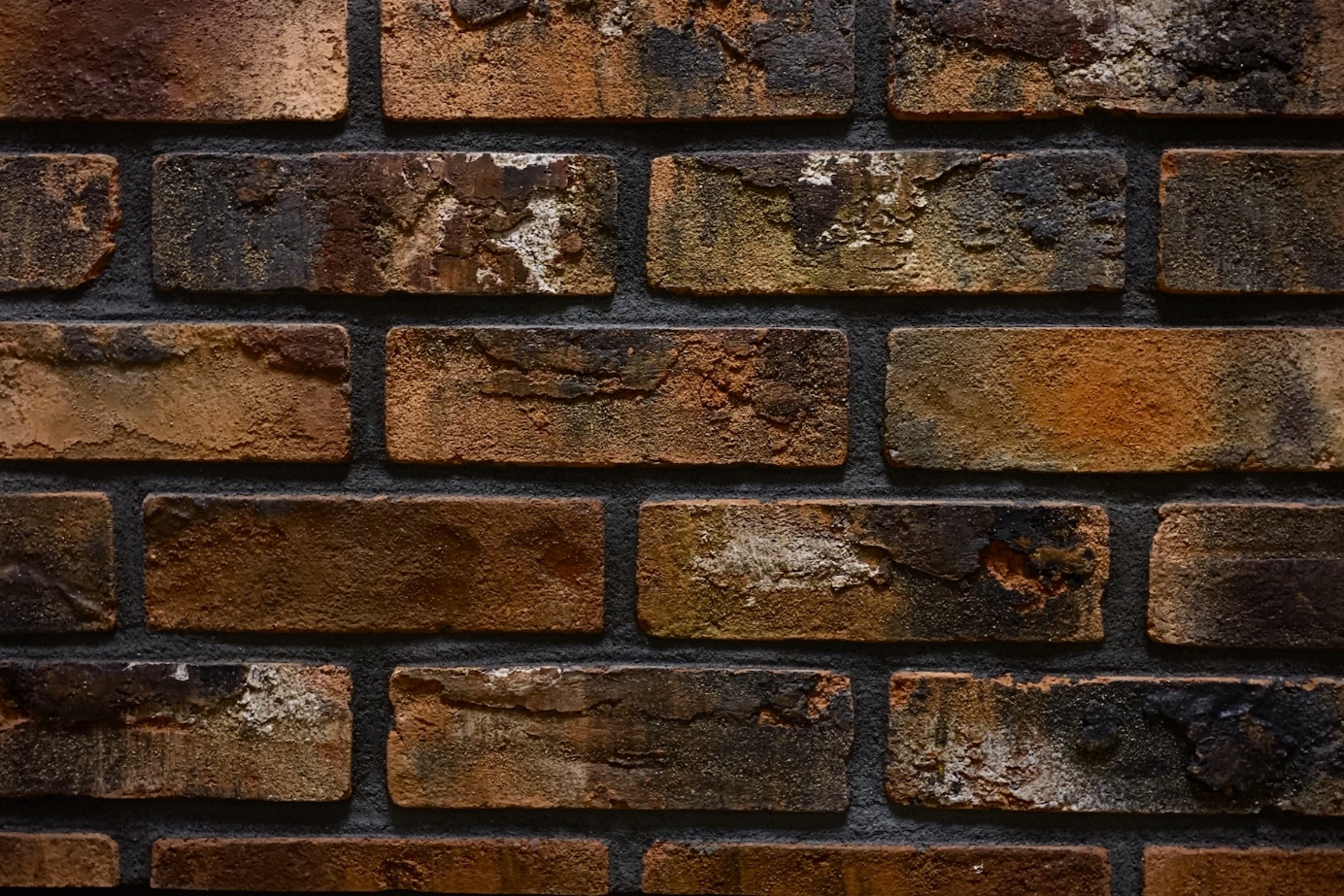 REAL BRICK.Коллекция 4 (АНТИЧНАЯ ГЛИНА)
М-350 F-500 3,9%
Создавая свои коллекции кирпича и плитки торговой марки RealBrick®, мы исключаем машинный труд на самых ответственных участках, «колдуя» над фактурой вручную, стараясь воспроизвести в нашем продукте все то, что так искусно создает столетиями Мастер-Природа.
Воссозданный нами старинный уникальный многокомпонентный минеральный состав кирпича и изобретенный нами и запатентованный способ формовки RealBrick® предоставляют нам право давать повышенную гарантию производителя на нашу продукцию.
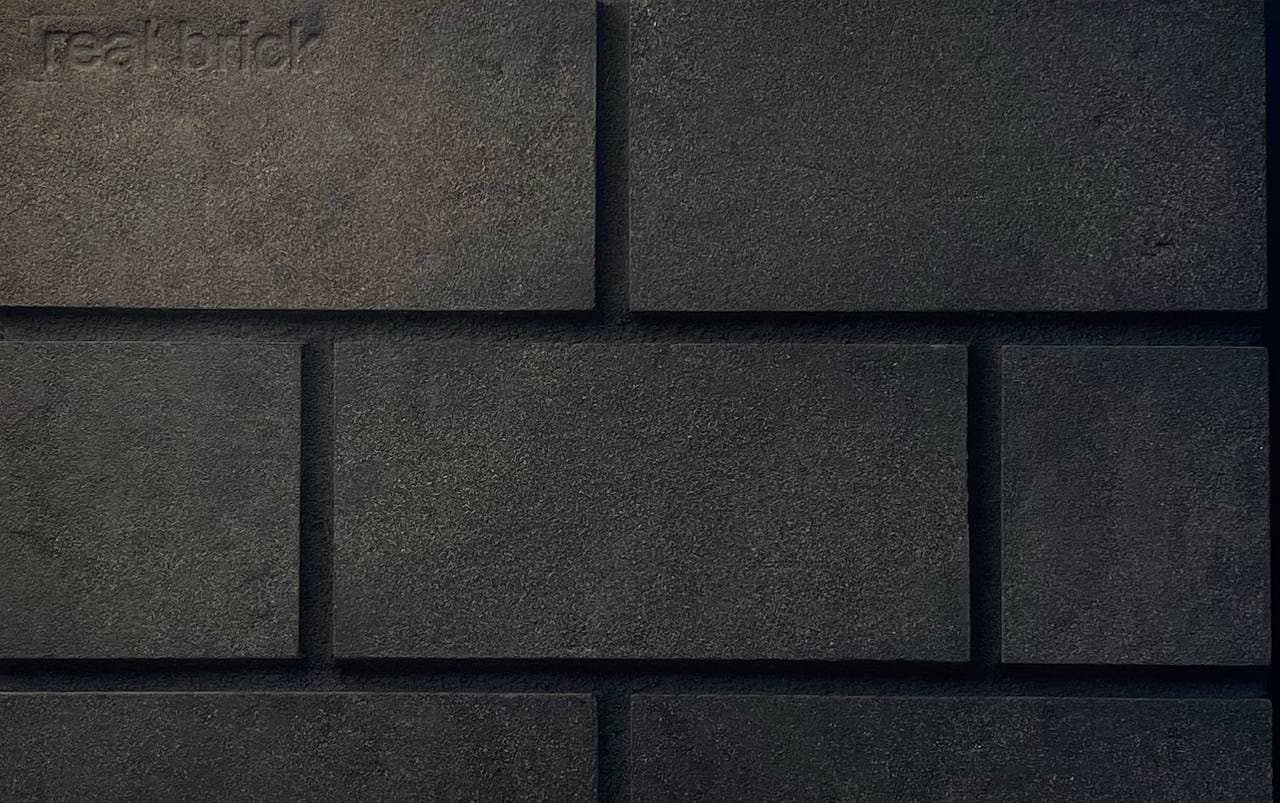 REAL BRICK.Коллекция 5
М-350 F-500 3,9%
Создавая свои коллекции кирпича и плитки торговой марки RealBrick®, мы исключаем машинный труд на самых ответственных участках, «колдуя» над фактурой вручную, стараясь воспроизвести в нашем продукте все то, что так искусно создает столетиями Мастер-Природа.
Воссозданный нами старинный уникальный многокомпонентный минеральный состав кирпича и изобретенный нами и запатентованный способ формовки RealBrick® предоставляют нам право давать повышенную гарантию производителя на нашу продукцию.
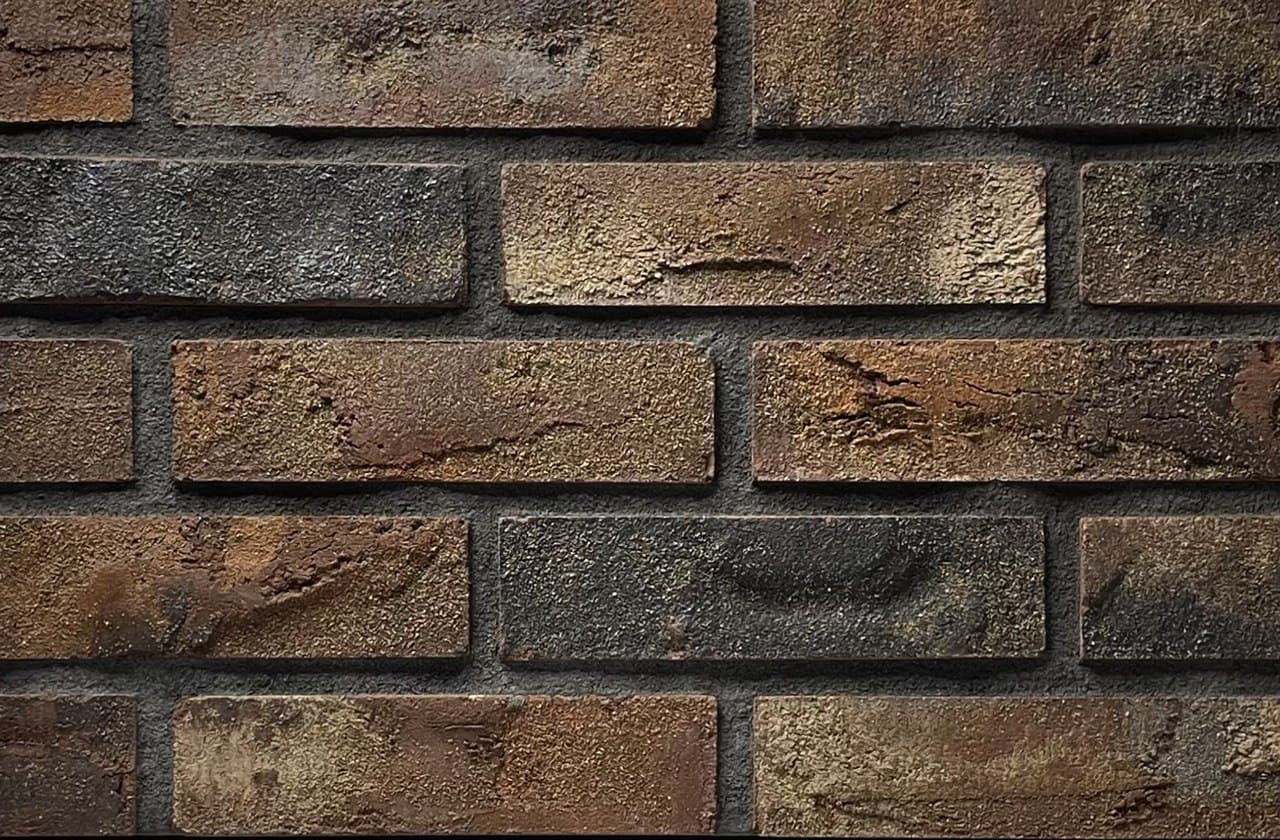 REAL BRICK.Коллекция 6
М-350 F-500 3,9%
Создавая свои коллекции кирпича и плитки торговой марки RealBrick®, мы исключаем машинный труд на самых ответственных участках, «колдуя» над фактурой вручную, стараясь воспроизвести в нашем продукте все то, что так искусно создает столетиями Мастер-Природа.
Воссозданный нами старинный уникальный многокомпонентный минеральный состав кирпича и изобретенный нами и запатентованный способ формовки RealBrick® предоставляют нам право давать повышенную гарантию производителя на нашу продукцию.
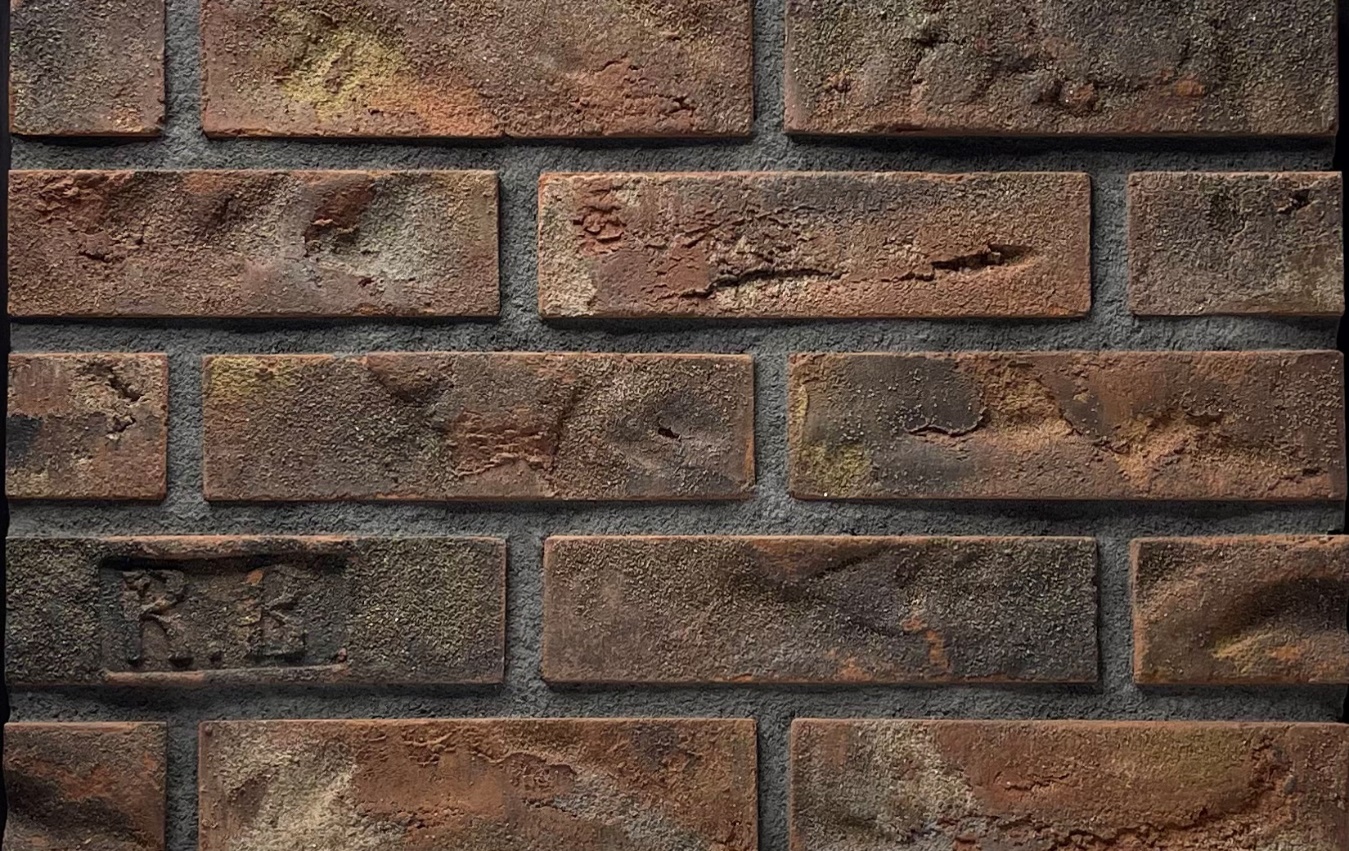 REAL BRICK.Коллекция 6 (АНТИЧНАЯ ГЛИНА)
М-350 F-500 3,9%
Создавая свои коллекции кирпича и плитки торговой марки RealBrick®, мы исключаем машинный труд на самых ответственных участках, «колдуя» над фактурой вручную, стараясь воспроизвести в нашем продукте все то, что так искусно создает столетиями Мастер-Природа.
Воссозданный нами старинный уникальный многокомпонентный минеральный состав кирпича и изобретенный нами и запатентованный способ формовки RealBrick® предоставляют нам право давать повышенную гарантию производителя на нашу продукцию.
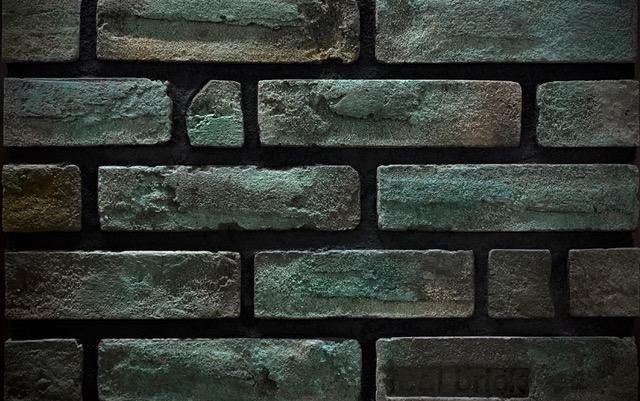 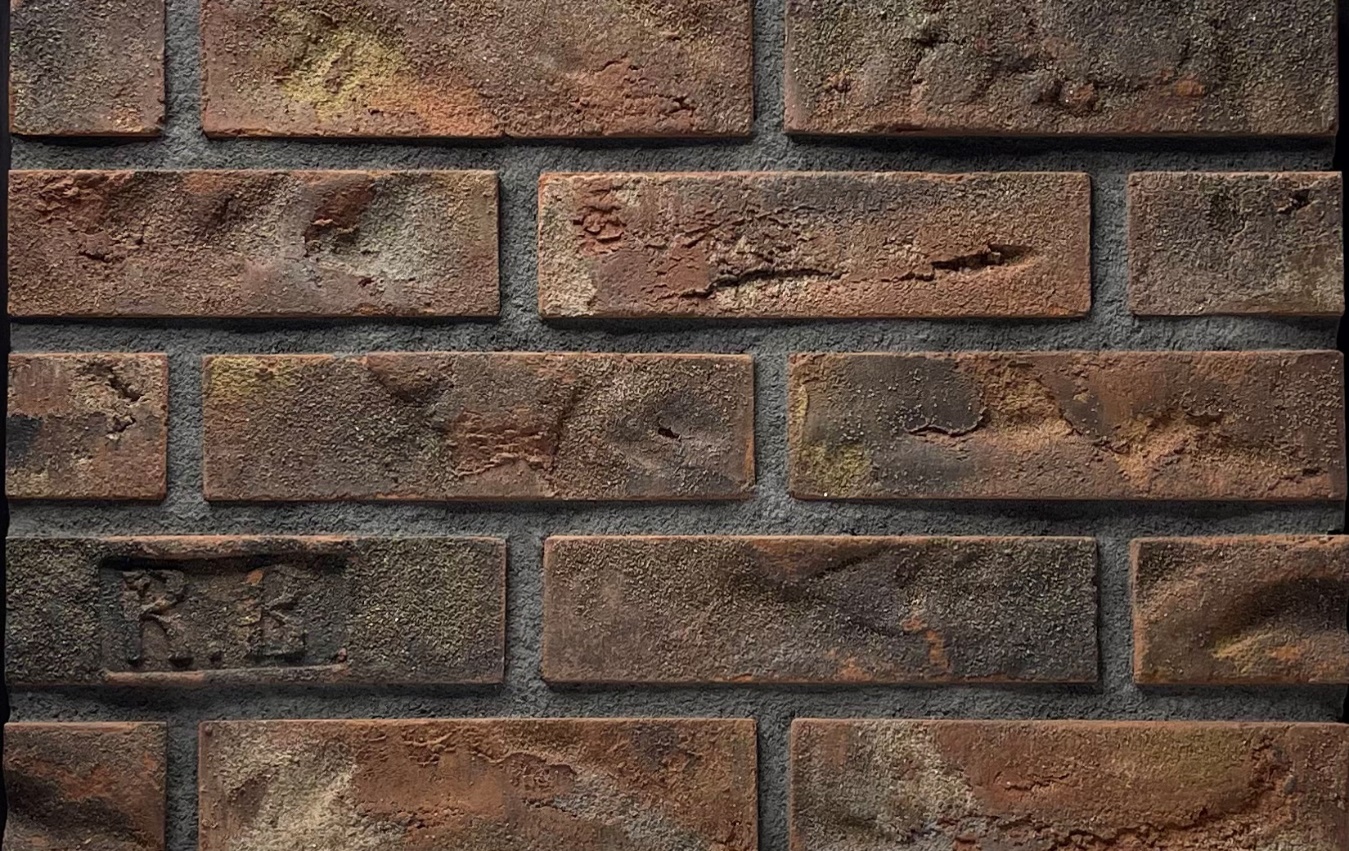 REAL BRICK.Коллекция 6 (БИРЮЗОВЫЙ)
М-350 F-500 3,9%
Создавая свои коллекции кирпича и плитки торговой марки RealBrick®, мы исключаем машинный труд на самых ответственных участках, «колдуя» над фактурой вручную, стараясь воспроизвести в нашем продукте все то, что так искусно создает столетиями Мастер-Природа.
Воссозданный нами старинный уникальный многокомпонентный минеральный состав кирпича и изобретенный нами и запатентованный способ формовки RealBrick® предоставляют нам право давать повышенную гарантию производителя на нашу продукцию.
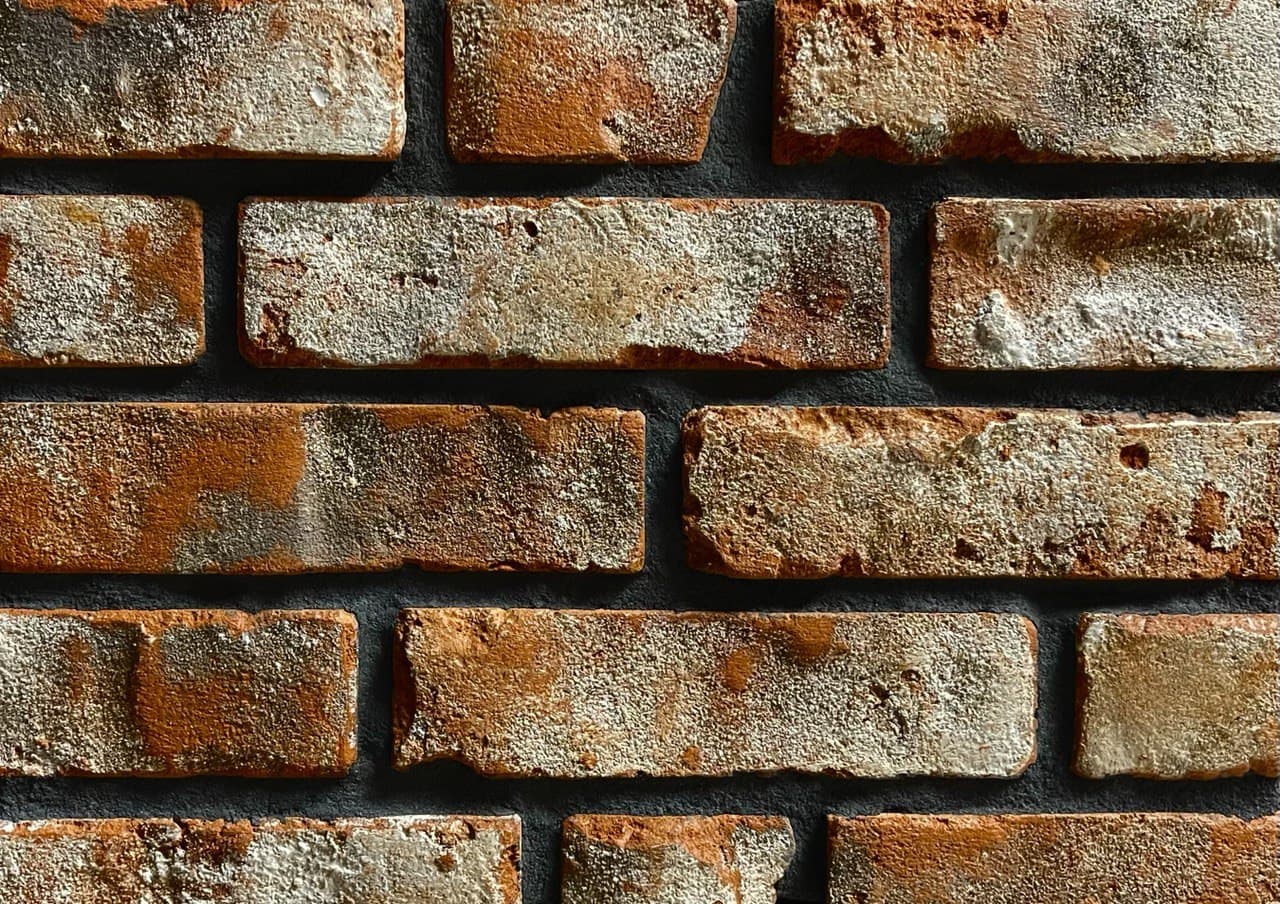 REAL BRICK.Коллекция 6 (TOWER)
М-350 F-500 3,9%
Создавая свои коллекции кирпича и плитки торговой марки RealBrick®, мы исключаем машинный труд на самых ответственных участках, «колдуя» над фактурой вручную, стараясь воспроизвести в нашем продукте все то, что так искусно создает столетиями Мастер-Природа.
Воссозданный нами старинный уникальный многокомпонентный минеральный состав кирпича и изобретенный нами и запатентованный способ формовки RealBrick® предоставляют нам право давать повышенную гарантию производителя на нашу продукцию.
REAL BRICK.Коллекция 7 (РИГЕЛЬНЫЙ КИРПИЧ)
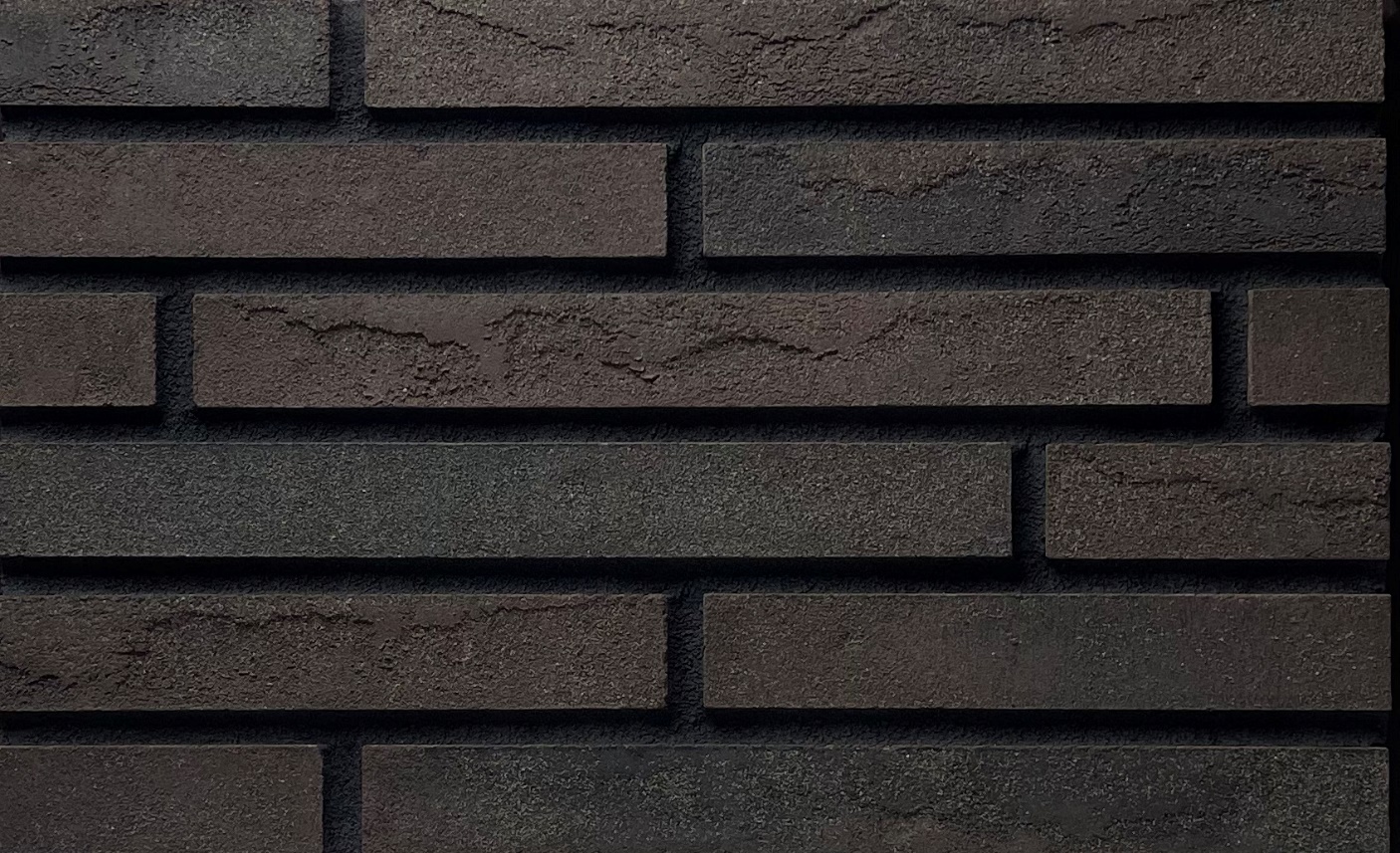 М-350 F-500 3,9%
Создавая свои коллекции кирпича и плитки торговой марки RealBrick®, мы исключаем машинный труд на самых ответственных участках, «колдуя» над фактурой вручную, стараясь воспроизвести в нашем продукте все то, что так искусно создает столетиями Мастер-Природа.
Воссозданный нами старинный уникальный многокомпонентный минеральный состав кирпича и изобретенный нами и запатентованный способ формовки RealBrick® предоставляют нам право давать повышенную гарантию производителя на нашу продукцию.
REAL BRICK.Коллекция 7 (PLAIN)
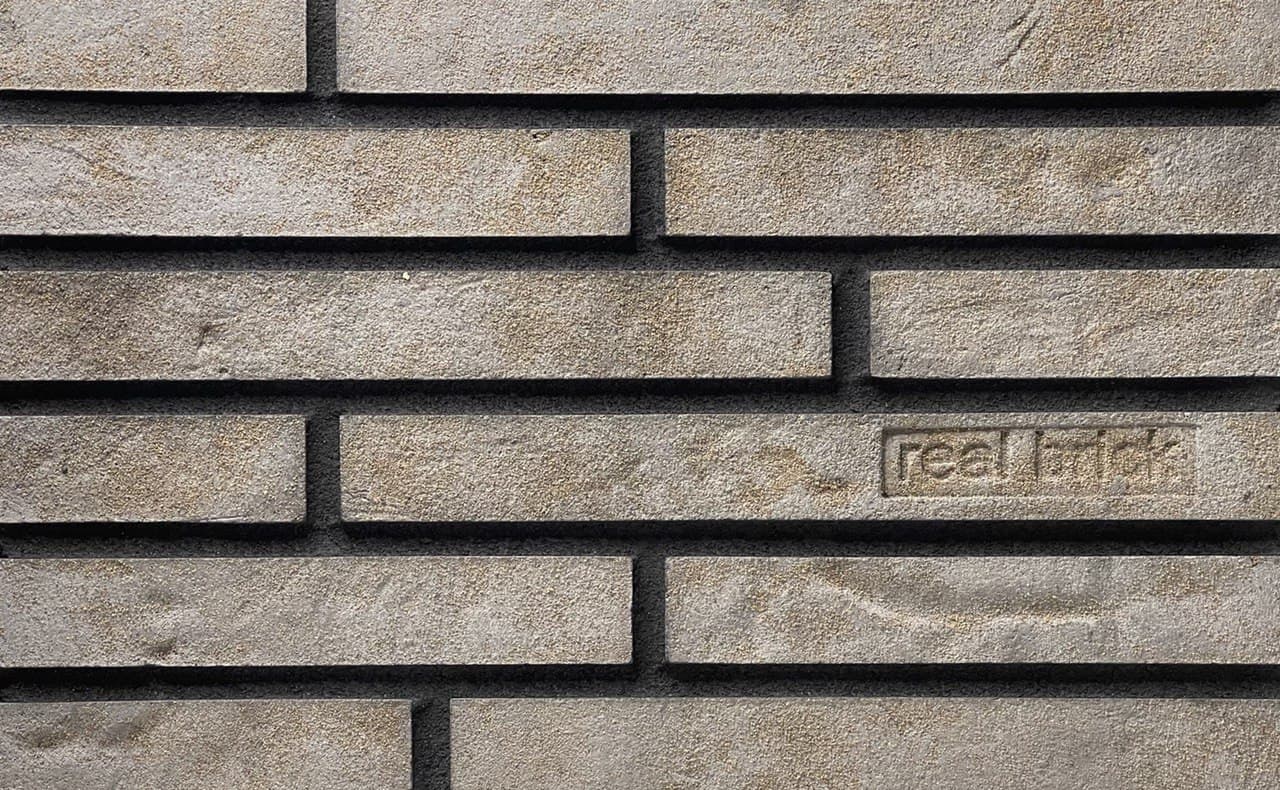 М-350 F-500 3,9%
Создавая свои коллекции кирпича и плитки торговой марки RealBrick®, мы исключаем машинный труд на самых ответственных участках, «колдуя» над фактурой вручную, стараясь воспроизвести в нашем продукте все то, что так искусно создает столетиями Мастер-Природа.
Воссозданный нами старинный уникальный многокомпонентный минеральный состав кирпича и изобретенный нами и запатентованный способ формовки RealBrick® предоставляют нам право давать повышенную гарантию производителя на нашу продукцию.
REAL BRICK.Коллекция 8 (LONG)
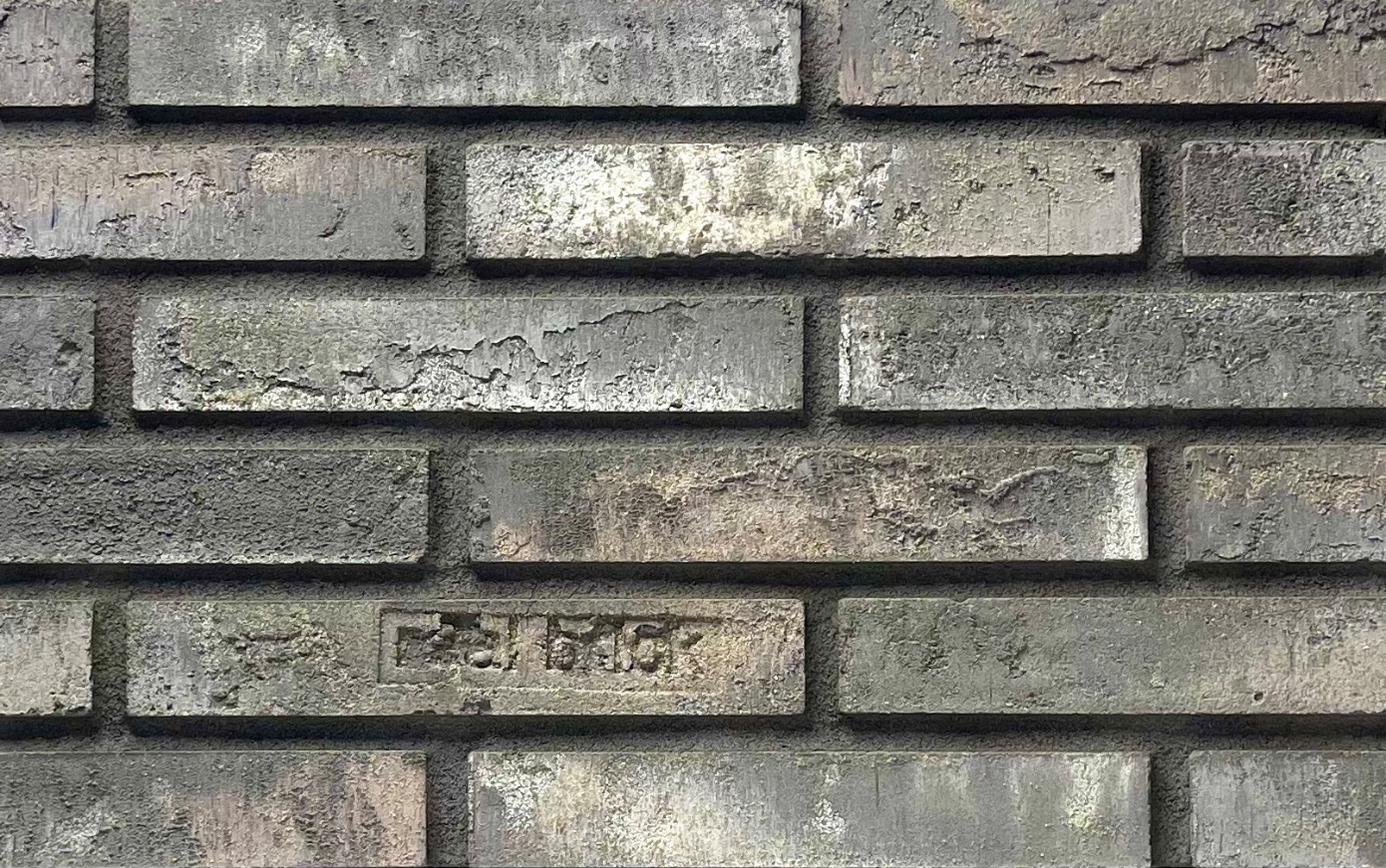 М-350 F-500 3,9%
Создавая свои коллекции кирпича и плитки торговой марки RealBrick®, мы исключаем машинный труд на самых ответственных участках, «колдуя» над фактурой вручную, стараясь воспроизвести в нашем продукте все то, что так искусно создает столетиями Мастер-Природа.
Воссозданный нами старинный уникальный многокомпонентный минеральный состав кирпича и изобретенный нами и запатентованный способ формовки RealBrick® предоставляют нам право давать повышенную гарантию производителя на нашу продукцию.
REAL BRICK.Коллекция 8 (PLAIN)
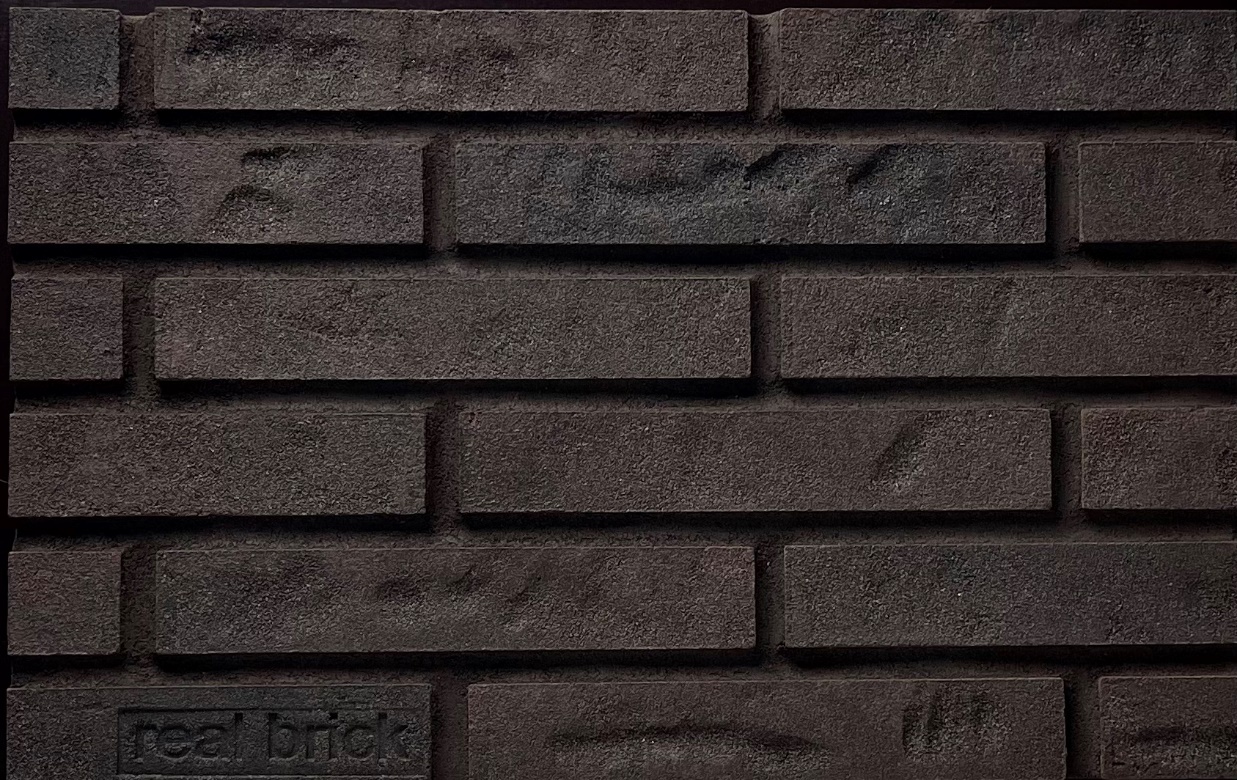 М-350 F-500 3,9%
Создавая свои коллекции кирпича и плитки торговой марки RealBrick®, мы исключаем машинный труд на самых ответственных участках, «колдуя» над фактурой вручную, стараясь воспроизвести в нашем продукте все то, что так искусно создает столетиями Мастер-Природа.
Воссозданный нами старинный уникальный многокомпонентный минеральный состав кирпича и изобретенный нами и запатентованный способ формовки RealBrick® предоставляют нам право давать повышенную гарантию производителя на нашу продукцию.
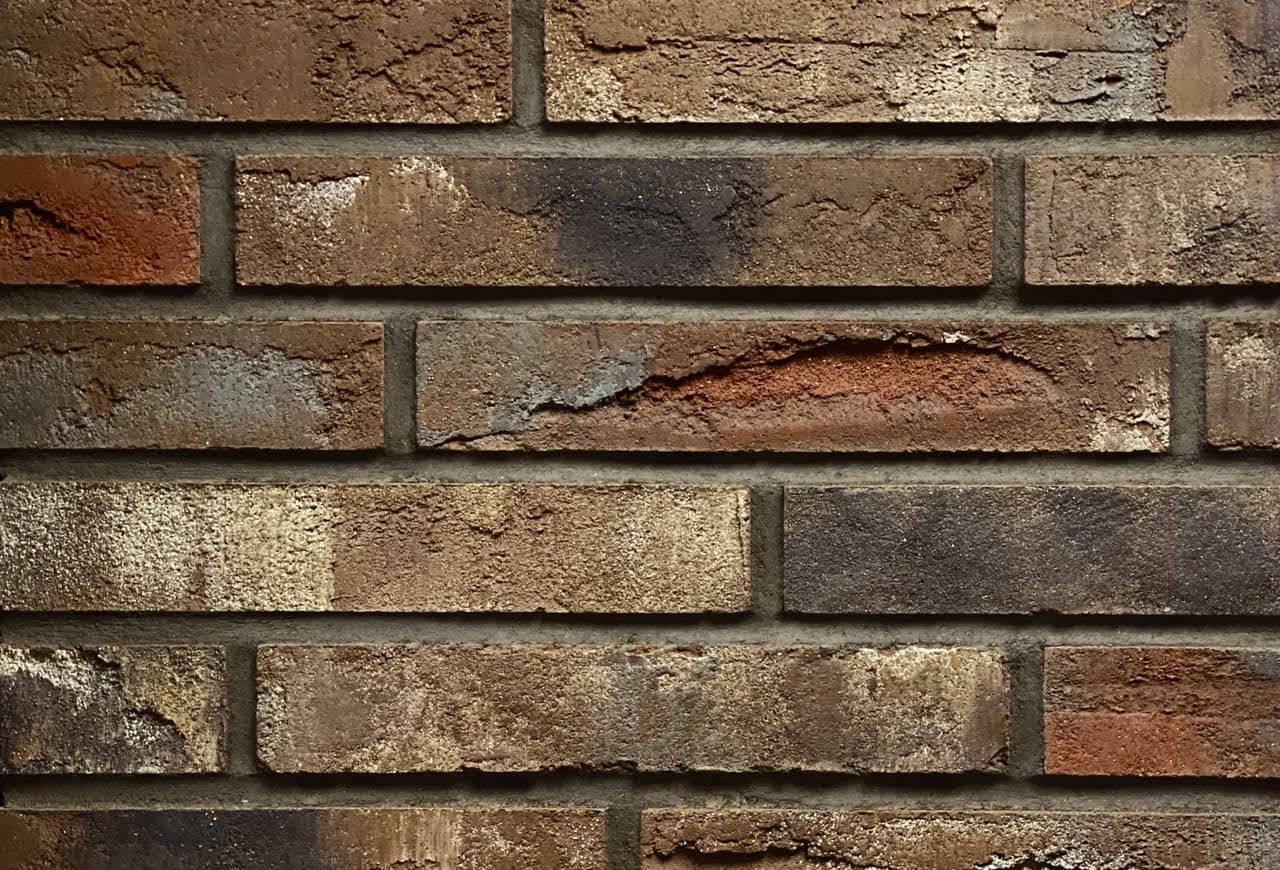 REAL BRICK.Коллекция 8 (ANTIC)
М-350 F-500 3,9%
Создавая свои коллекции кирпича и плитки торговой марки RealBrick®, мы исключаем машинный труд на самых ответственных участках, «колдуя» над фактурой вручную, стараясь воспроизвести в нашем продукте все то, что так искусно создает столетиями Мастер-Природа.
Воссозданный нами старинный уникальный многокомпонентный минеральный состав кирпича и изобретенный нами и запатентованный способ формовки RealBrick® предоставляют нам право давать повышенную гарантию производителя на нашу продукцию.
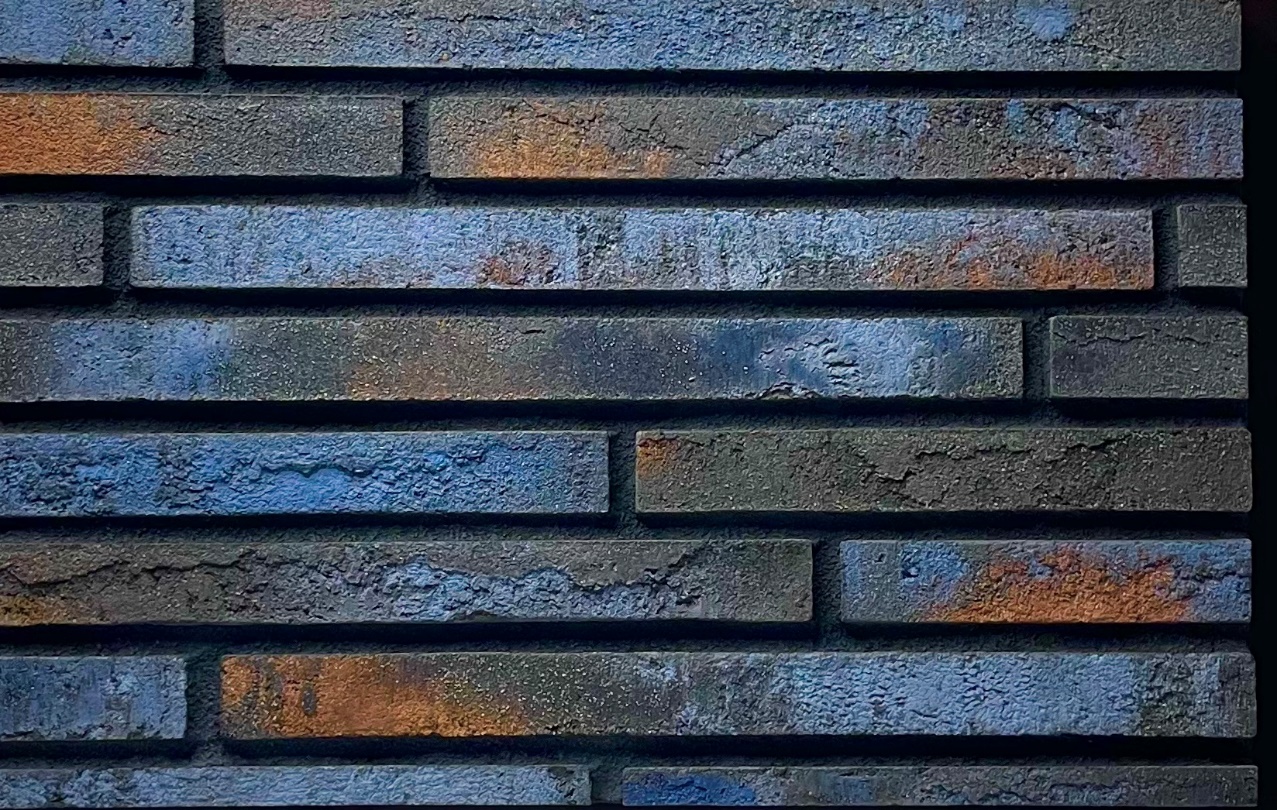 REAL BRICK.Коллекция 10 (COBALT)
М-350 F-500 3,9%
Создавая свои коллекции кирпича и плитки торговой марки RealBrick®, мы исключаем машинный труд на самых ответственных участках, «колдуя» над фактурой вручную, стараясь воспроизвести в нашем продукте все то, что так искусно создает столетиями Мастер-Природа.
Воссозданный нами старинный уникальный многокомпонентный минеральный состав кирпича и изобретенный нами и запатентованный способ формовки RealBrick® предоставляют нам право давать повышенную гарантию производителя на нашу продукцию.
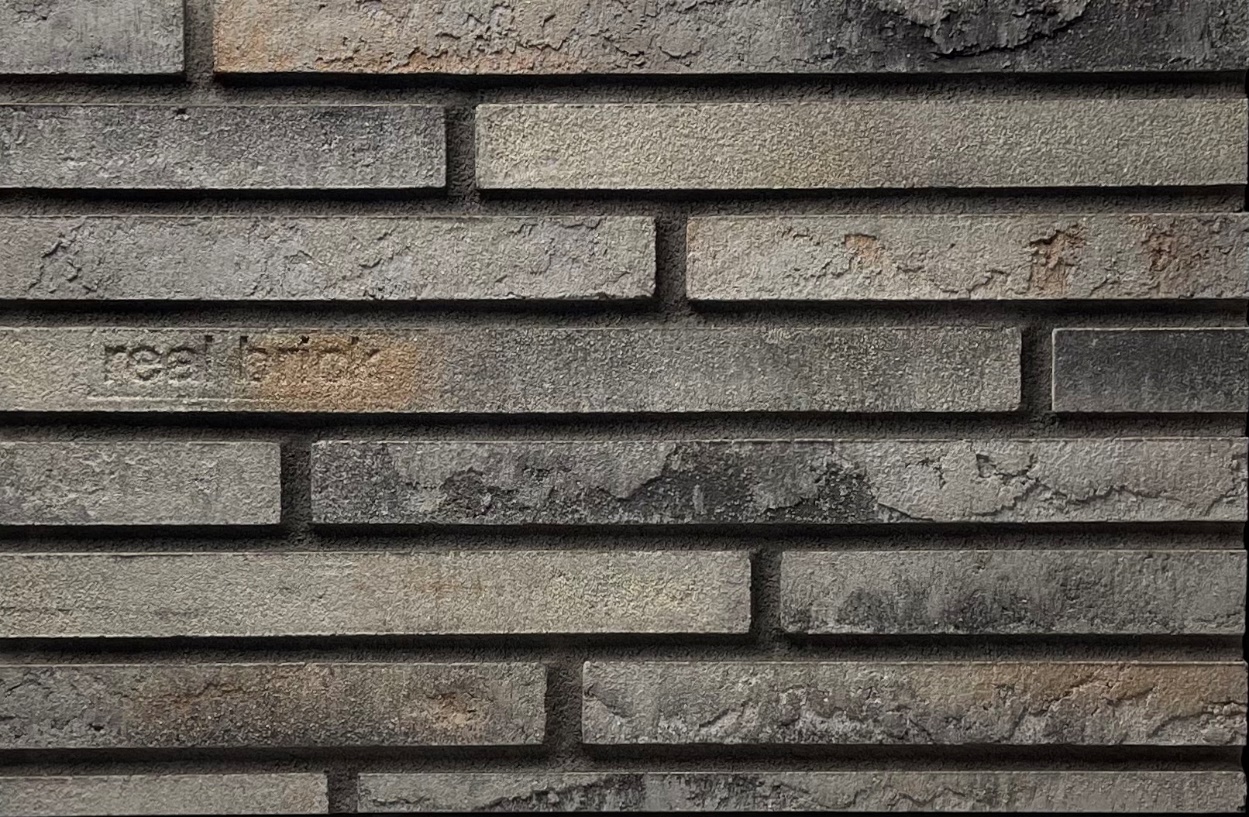 REAL BRICK.Коллекция 10 (РИГЕЛЬНЫЙ КИРПИЧ)
М-350 F-500 3,9%
Создавая свои коллекции кирпича и плитки торговой марки RealBrick®, мы исключаем машинный труд на самых ответственных участках, «колдуя» над фактурой вручную, стараясь воспроизвести в нашем продукте все то, что так искусно создает столетиями Мастер-Природа.
Воссозданный нами старинный уникальный многокомпонентный минеральный состав кирпича и изобретенный нами и запатентованный способ формовки RealBrick® предоставляют нам право давать повышенную гарантию производителя на нашу продукцию.
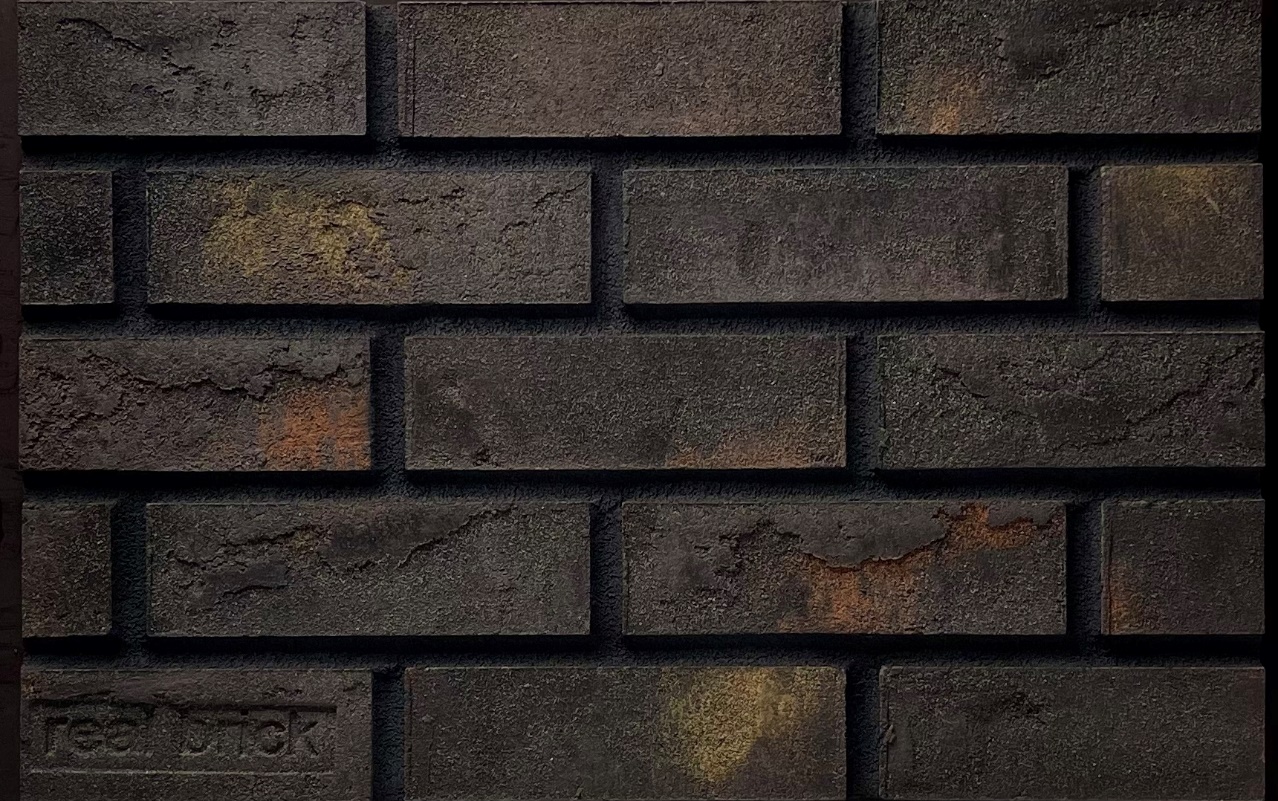 REAL BRICK.Коллекция 12 (WDF)
М-350 F-500 3,9%
Создавая свои коллекции кирпича и плитки торговой марки RealBrick®, мы исключаем машинный труд на самых ответственных участках, «колдуя» над фактурой вручную, стараясь воспроизвести в нашем продукте все то, что так искусно создает столетиями Мастер-Природа.
Воссозданный нами старинный уникальный многокомпонентный минеральный состав кирпича и изобретенный нами и запатентованный способ формовки RealBrick® предоставляют нам право давать повышенную гарантию производителя на нашу продукцию.
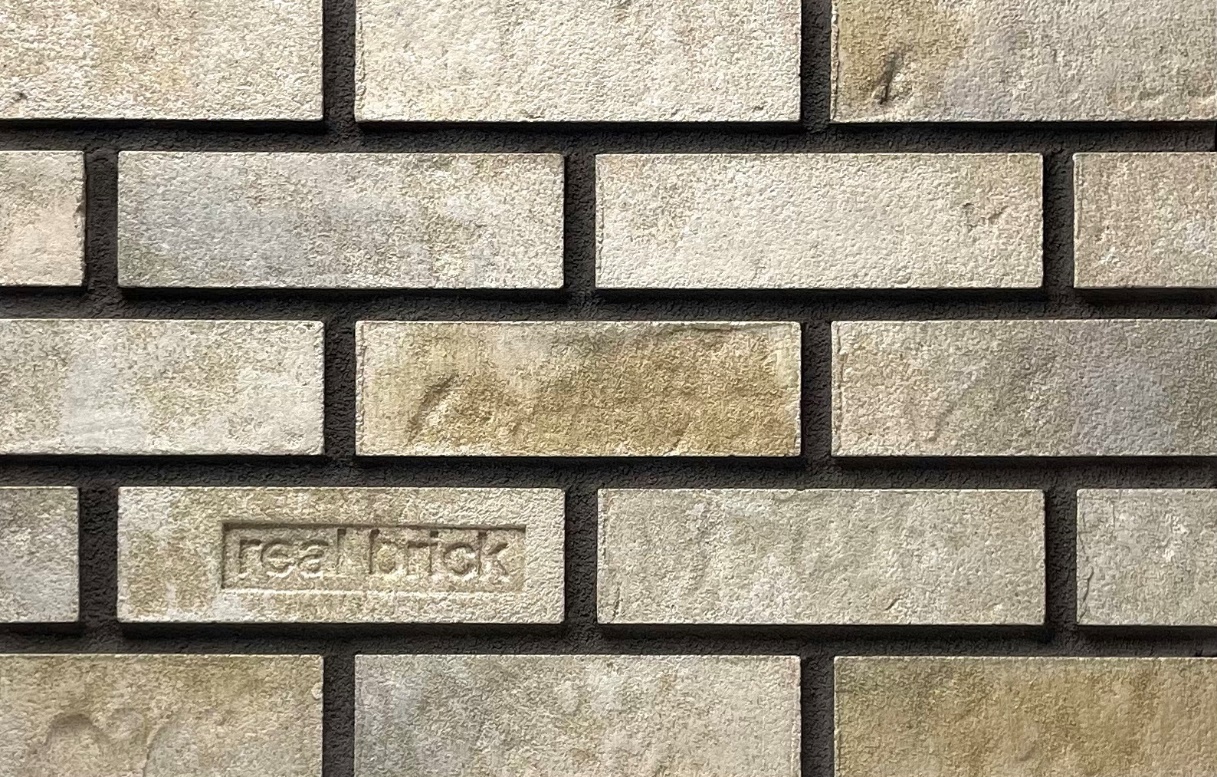 REAL BRICK.Коллекция 12 (PLAIN)
М-350 F-500 3,9%
Создавая свои коллекции кирпича и плитки торговой марки RealBrick®, мы исключаем машинный труд на самых ответственных участках, «колдуя» над фактурой вручную, стараясь воспроизвести в нашем продукте все то, что так искусно создает столетиями Мастер-Природа.
Воссозданный нами старинный уникальный многокомпонентный минеральный состав кирпича и изобретенный нами и запатентованный способ формовки RealBrick® предоставляют нам право давать повышенную гарантию производителя на нашу продукцию.
Варианты Оттенков
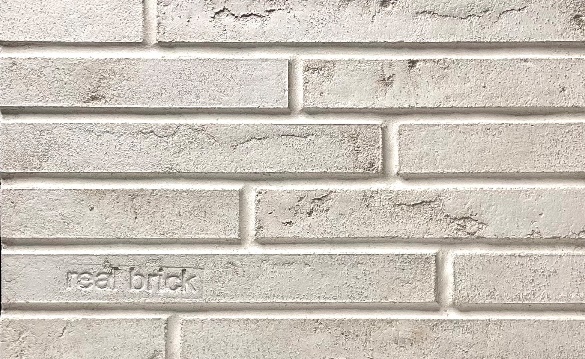 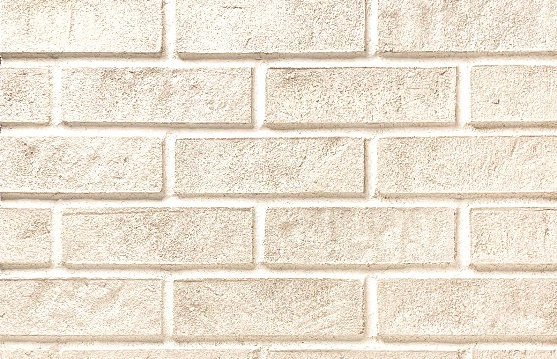 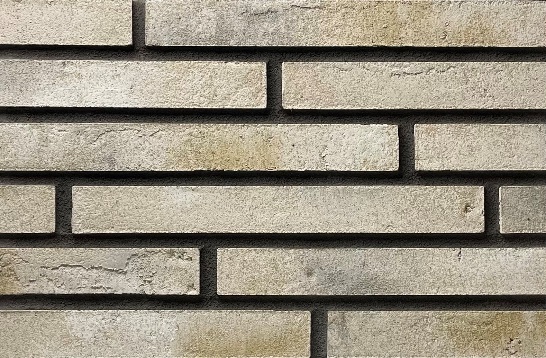 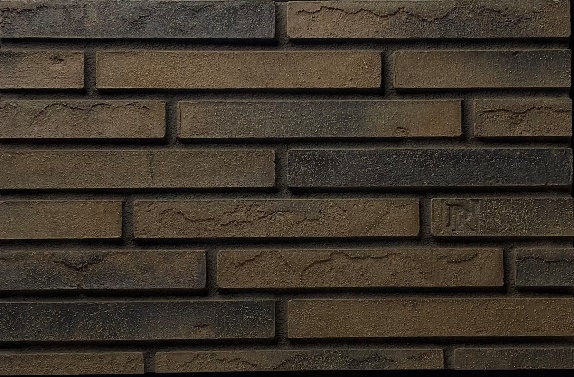 Белый 000
Слоновая кость 00
Маисовый 01
Осиновый 02
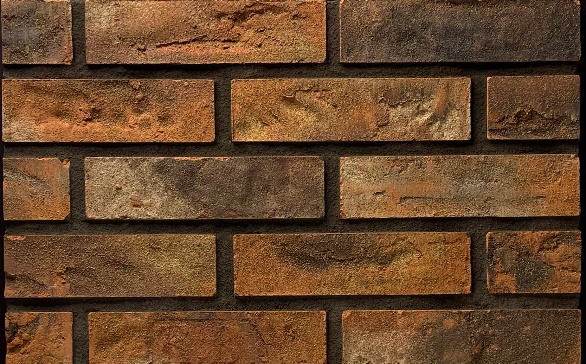 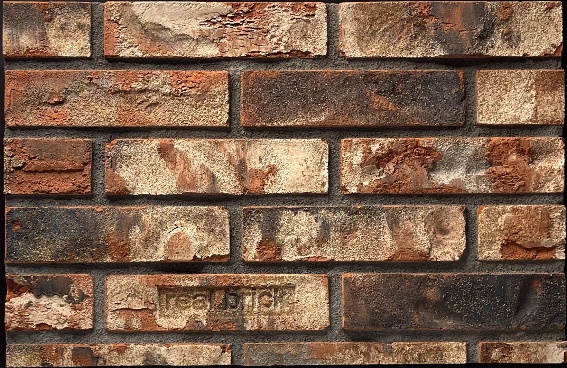 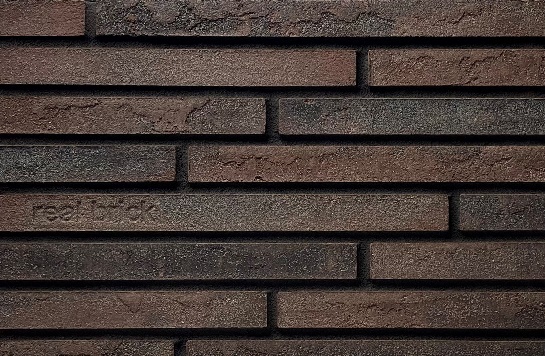 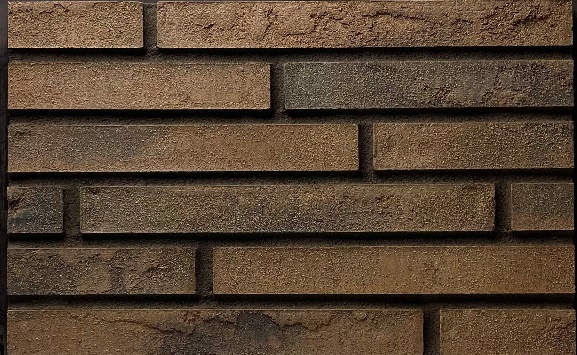 Глина 03
Бордовый 04
Глина Лофт 03
Коричневый 05
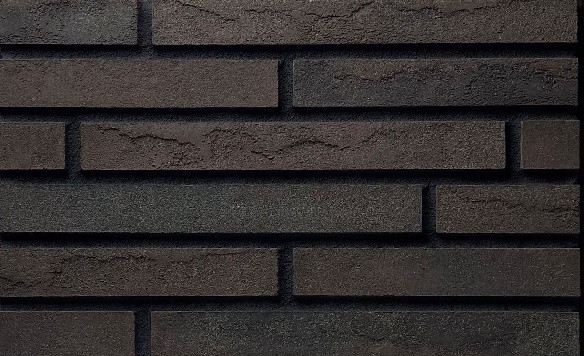 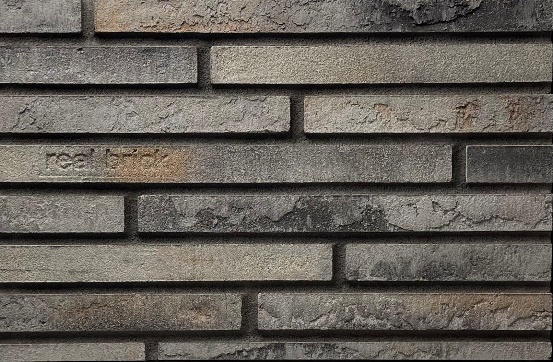 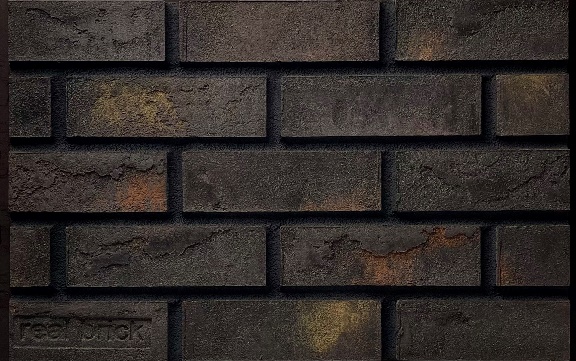 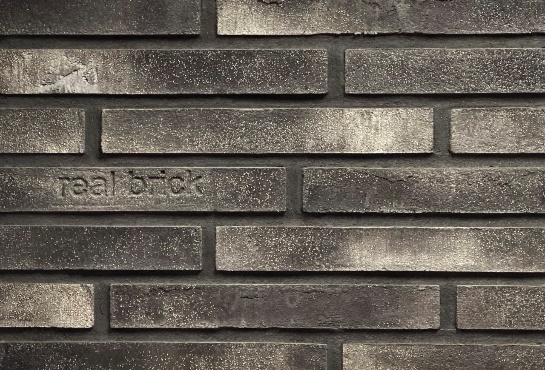 Горький Шоколад 06
Пепел 07
Седой Граф 08
Черный Магнезит 09
Варианты Оттенков
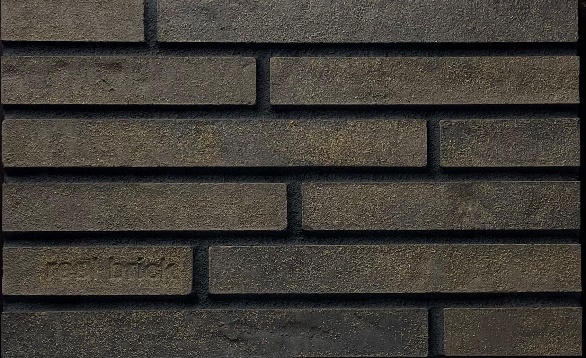 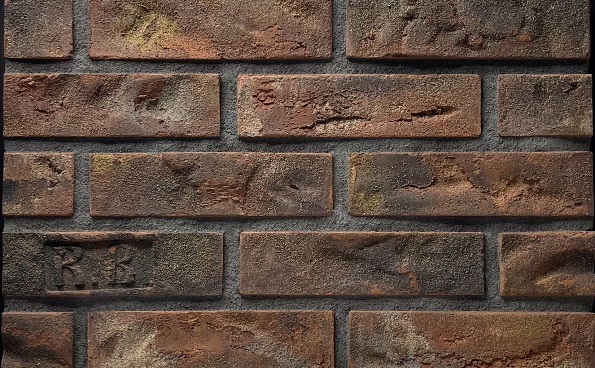 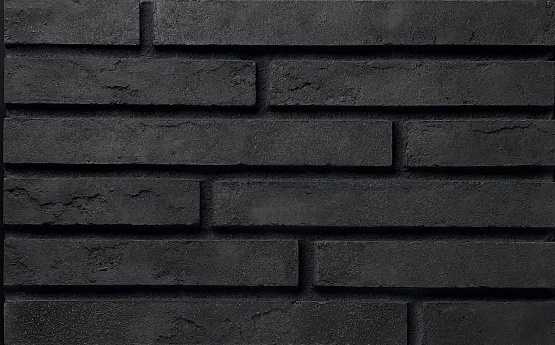 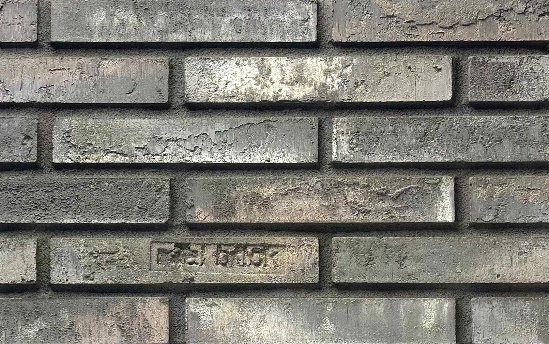 Кирпичный 10
Умбра 11
Графит 13
Коралловый 16
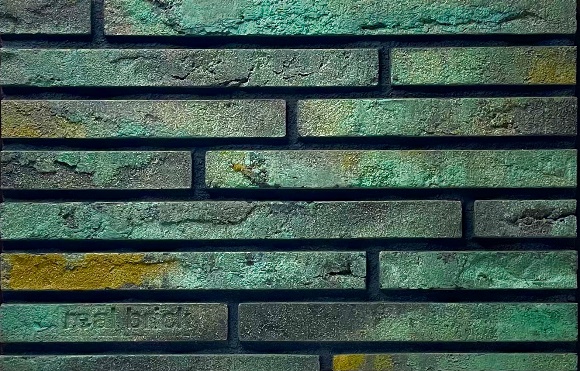 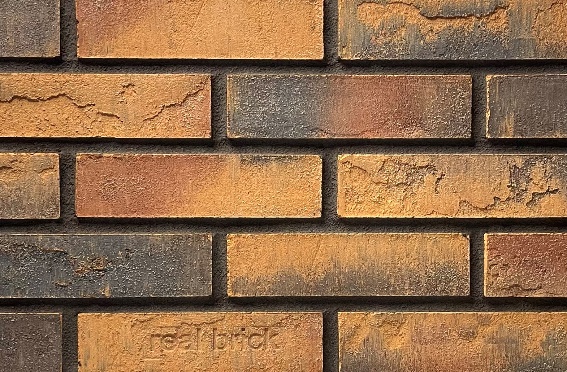 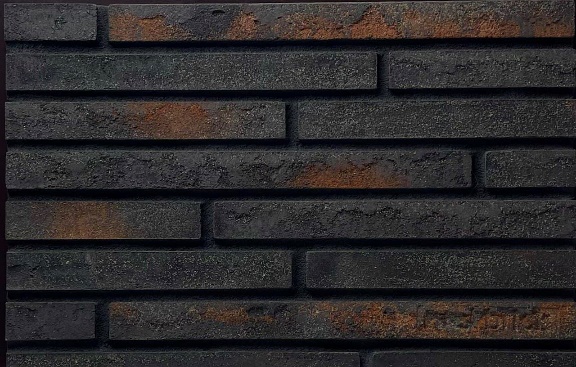 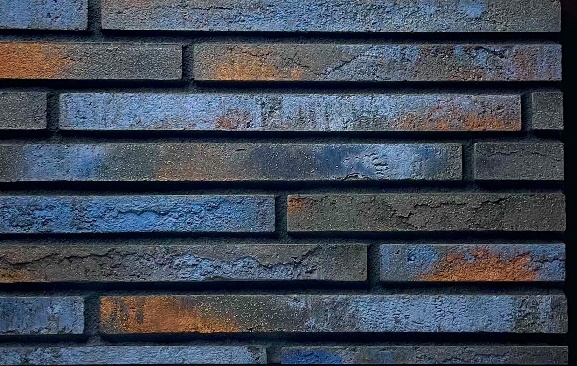 Бирюзовый 18
Лава 23
Янтарь 21
Кобальт 25
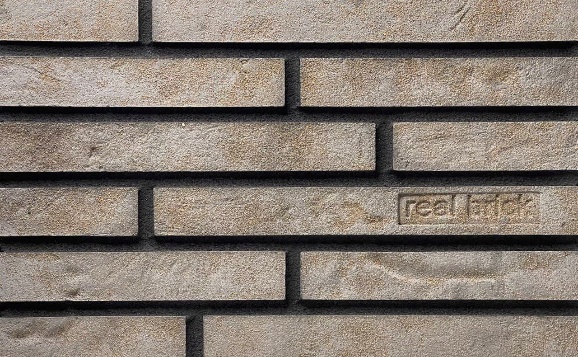 Античное Серебро 12
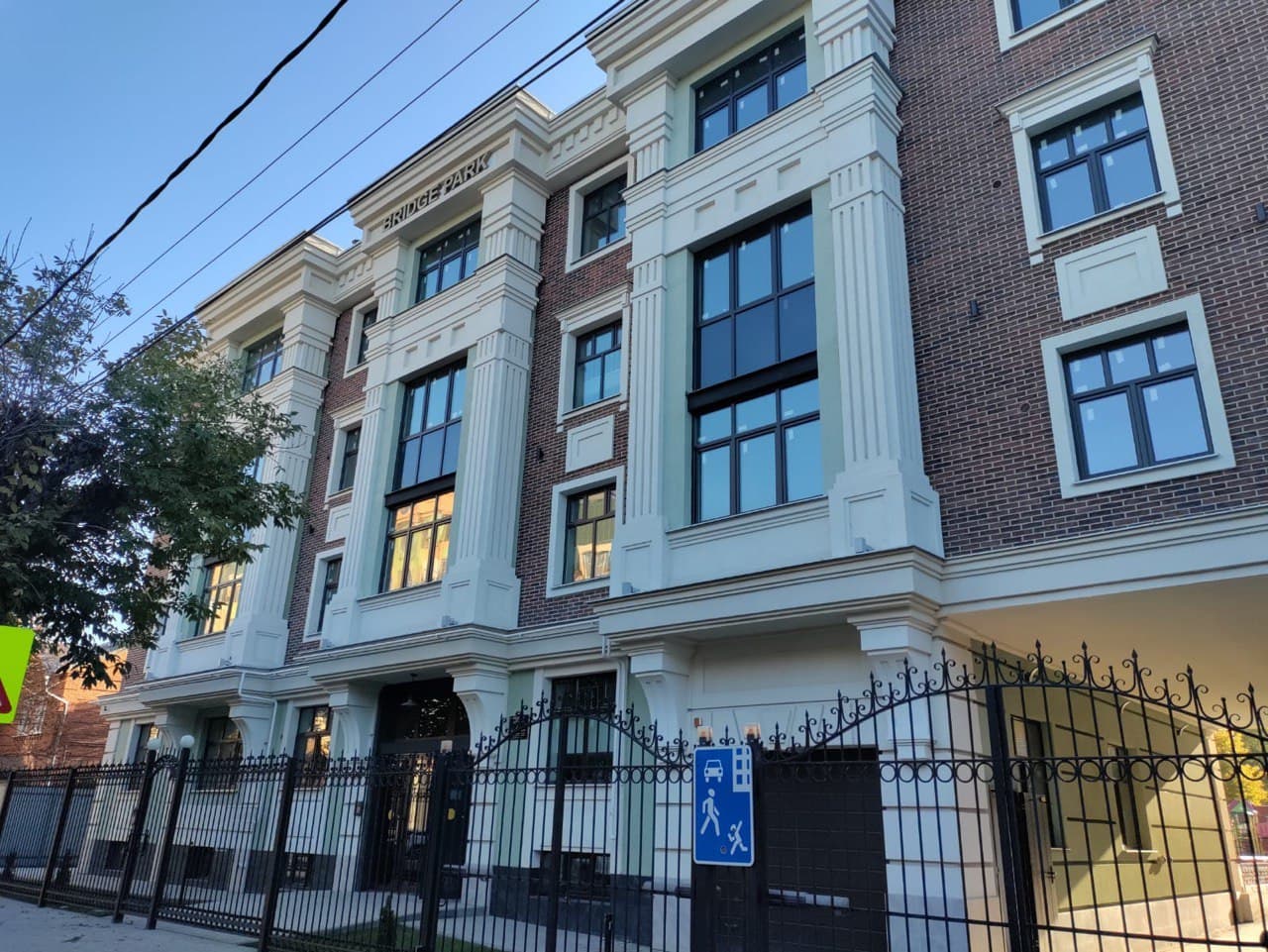 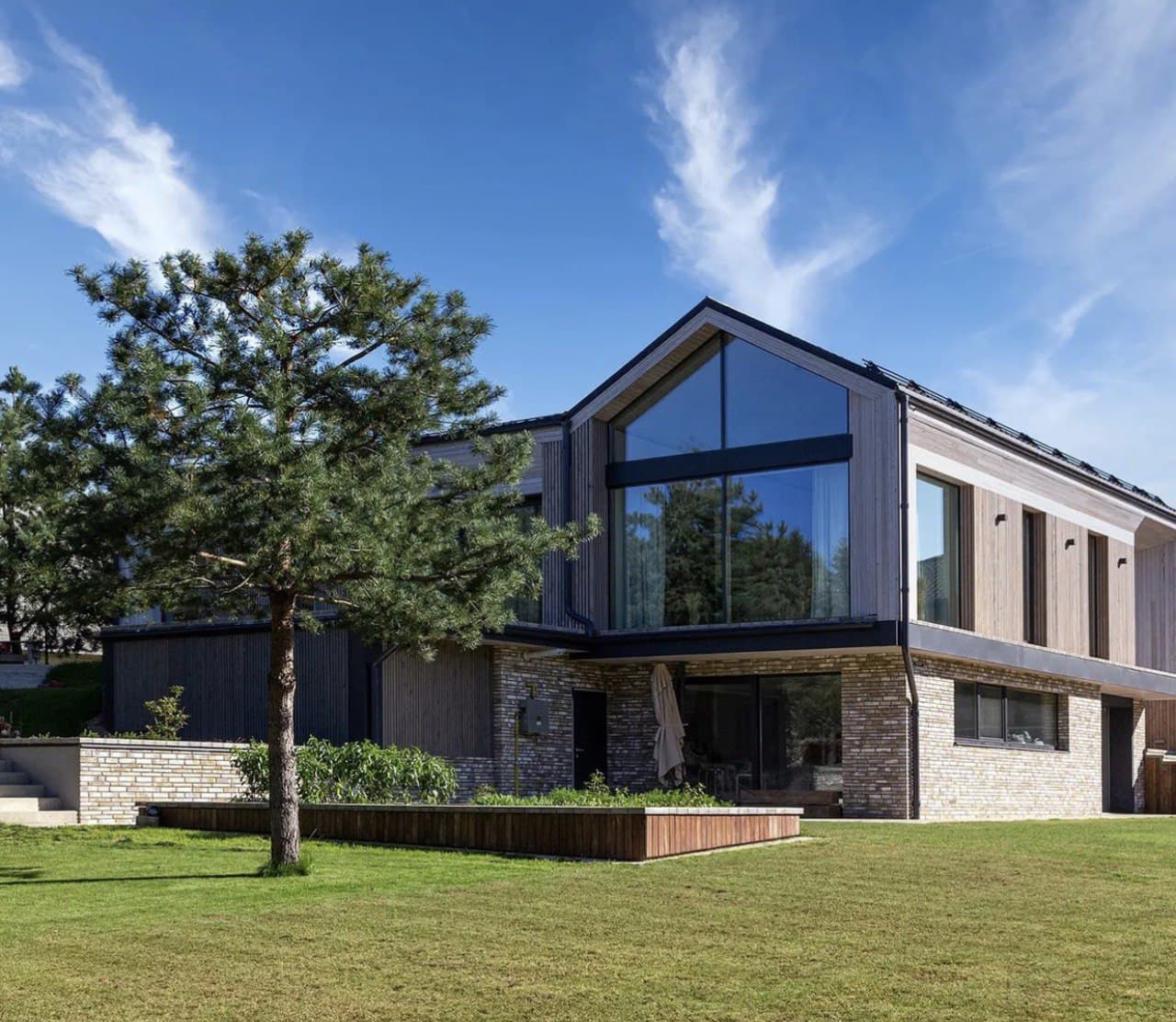 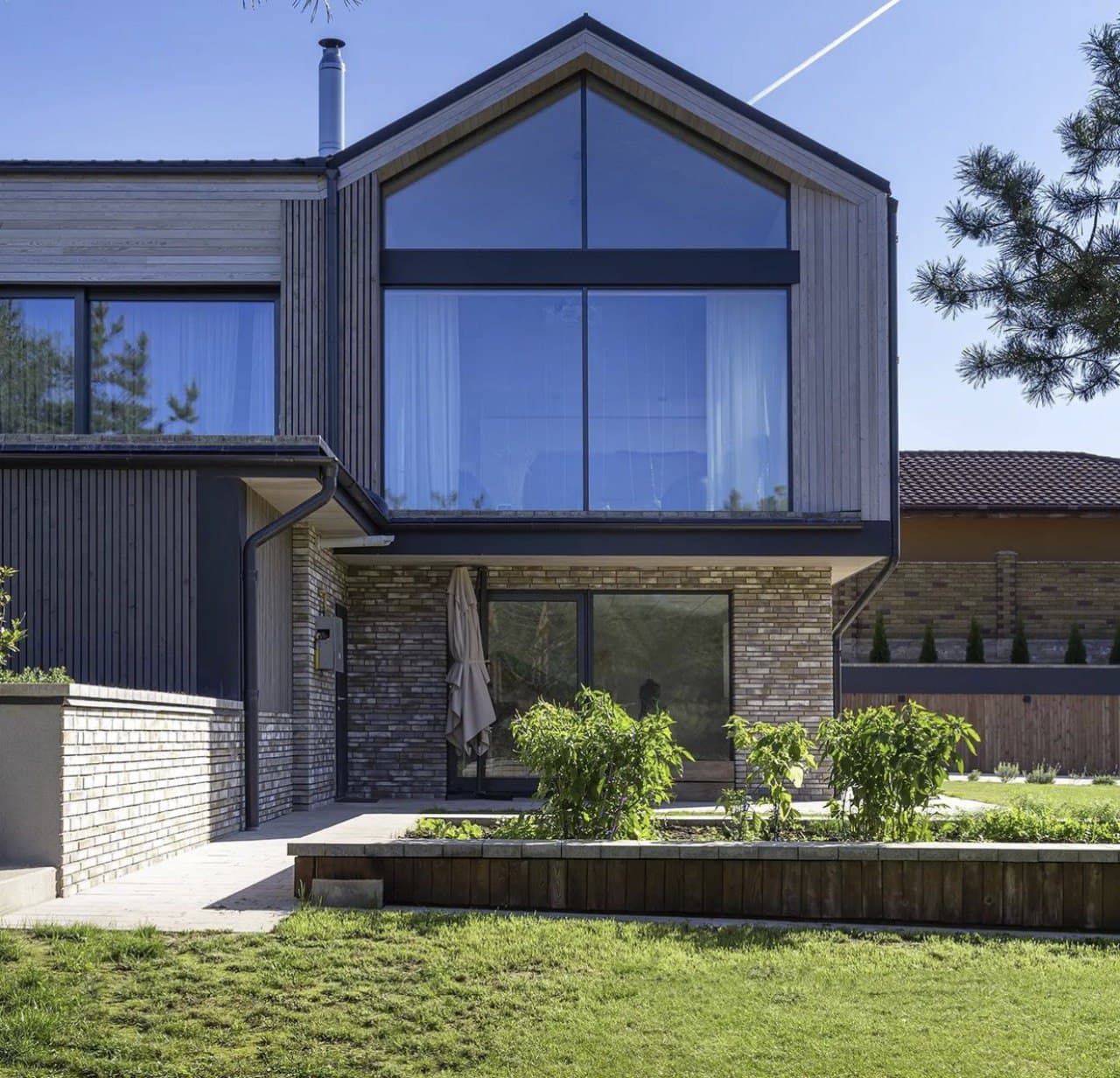 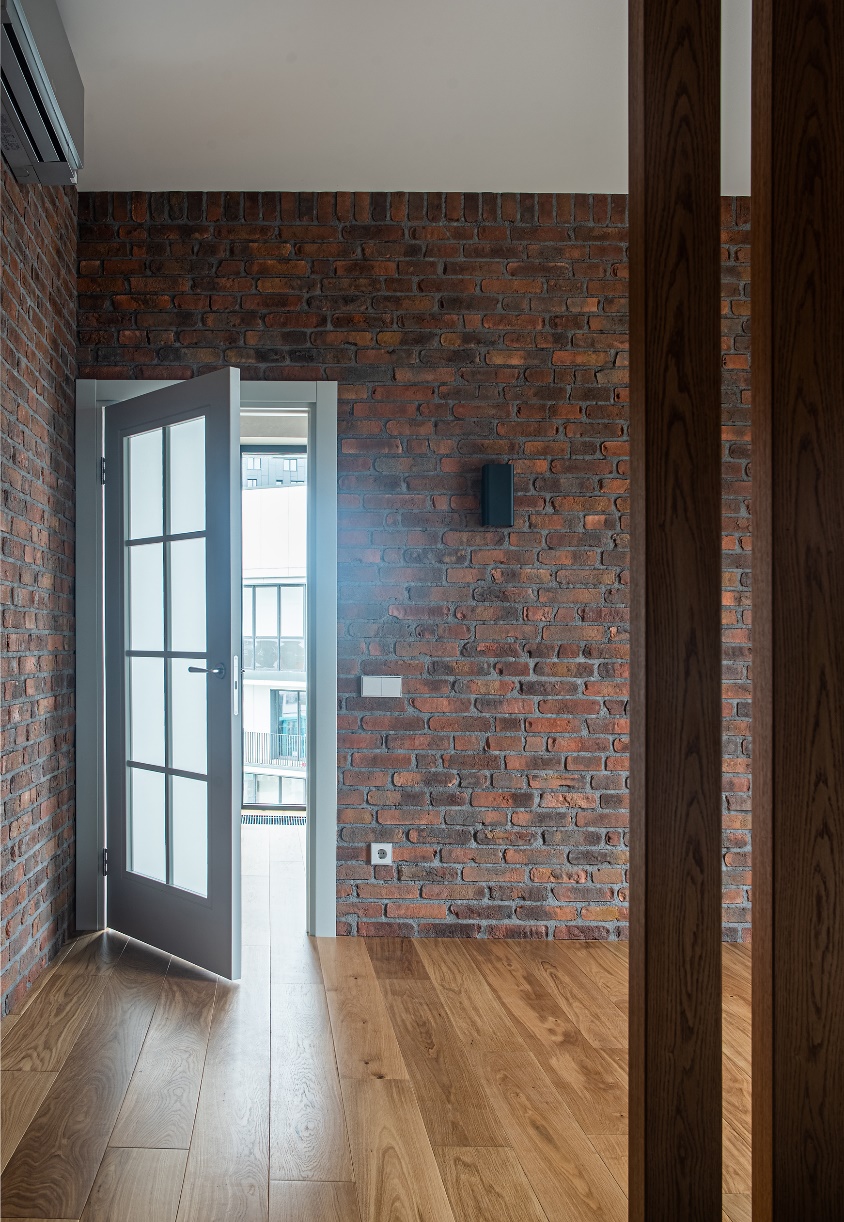 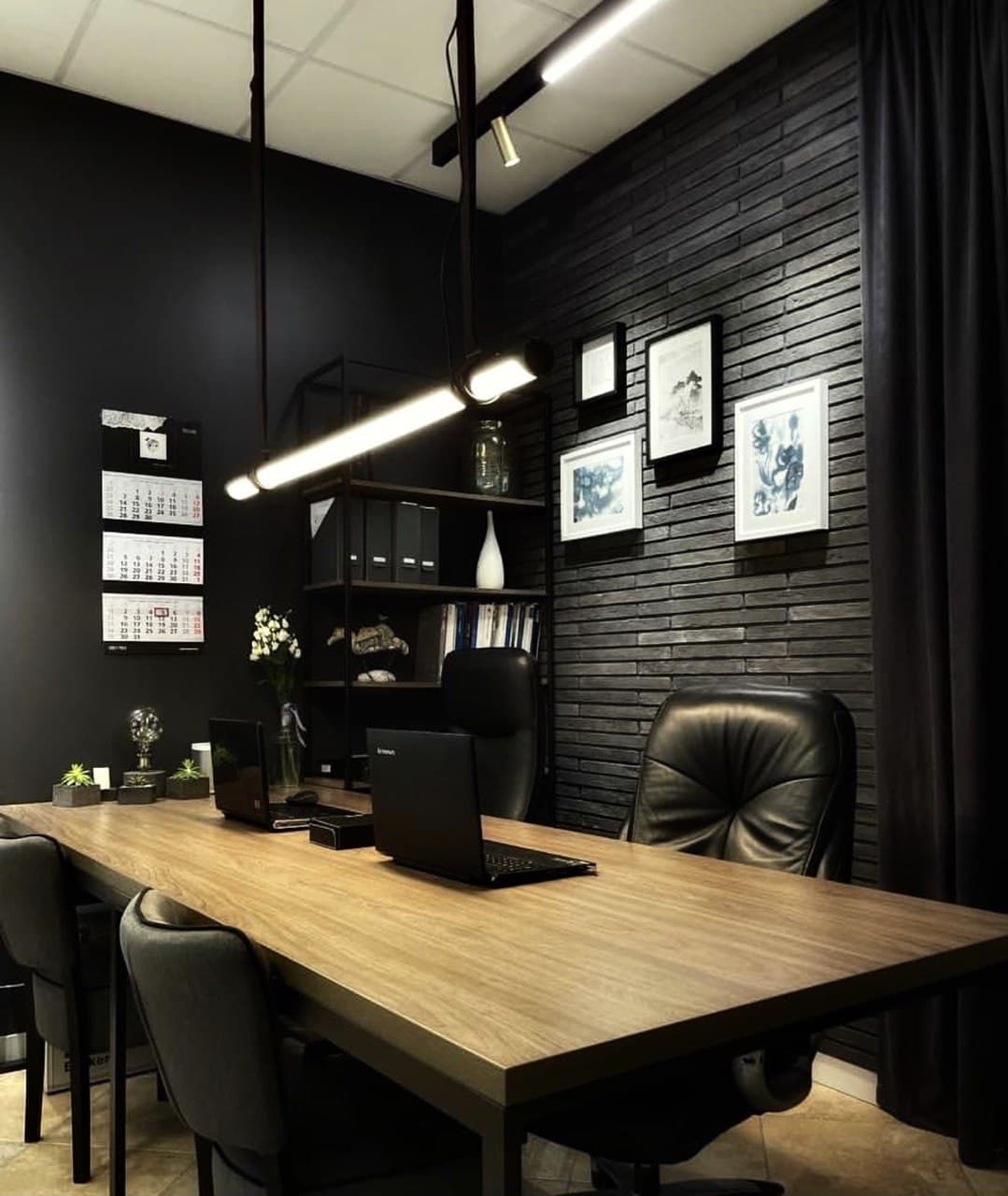 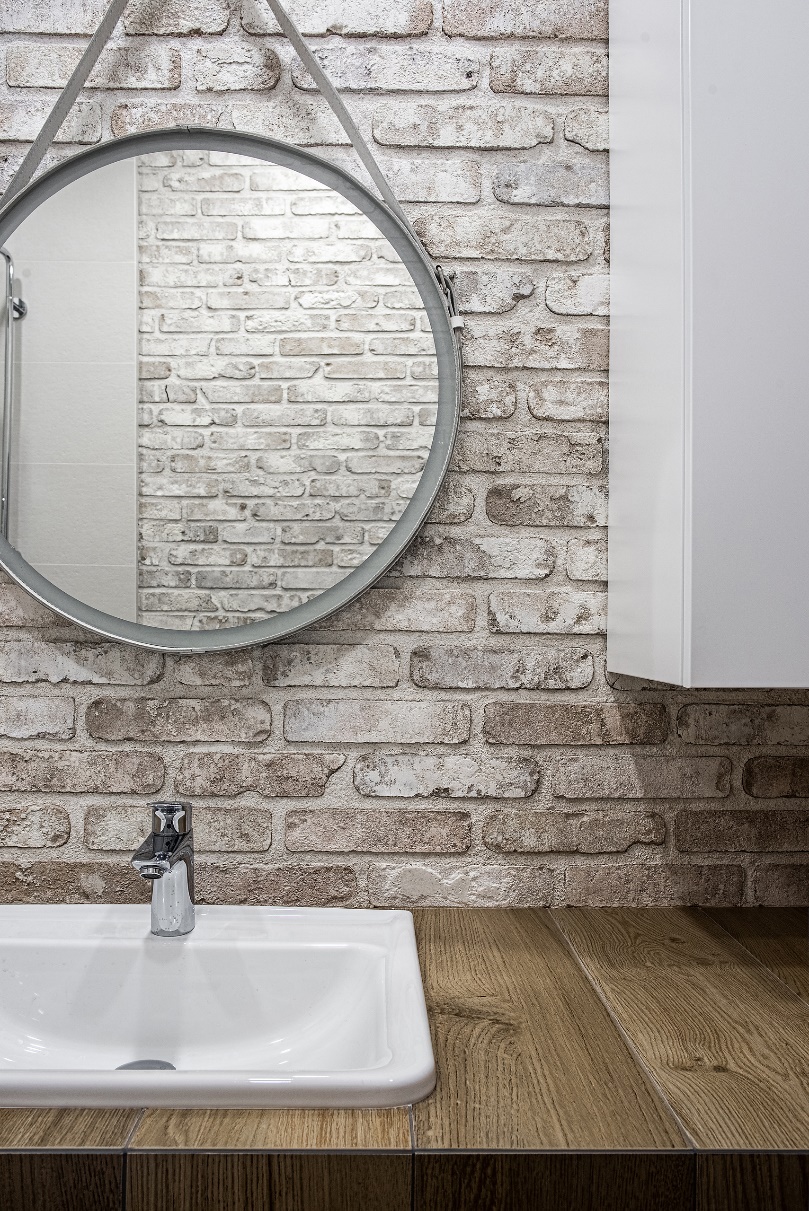 Superdom.by
+375(29)672-55-27
+375(29)184-83-80